Overview of Adolescent Immunization Schedule Ages 11 – 18 Years of Age, Including Disease State Information and Vaccinations
Nadine Miller RN, MS, BSN
School Nurses Organization of Arizona (SNOA) President
Jason McCanless, PharmD
Medical Science Liaison
GlaxoSmithKline Vaccines
June 7, 2021
[Speaker Notes: **Note: Product brand names can appear on the title slide, but generic names/abbreviations will be used throughout the presentation.]
This presentation on an Overview of Adolescent Immunization Schedule Ages 11 – 18 Years of Age, Including Disease State Information and Vaccinations was created at the request of Nadine Miller. It may contain off-label or pre-approval information. This is not a sales, marketing, or promotional presentation.
[Speaker Notes: Master Example for Non-Promotional Disclaimer Slide:

This presentation on the mechanism of action, effectiveness, and safety for GSK Product was created at the request of Dr. John Doe, MD.  It may contain off label or pre-approval information.  This is not a sales, marketing, or promotional presentation.]
Agenda
Review of Vaccine Preventable Diseases for Children and Adolescents Ages 11-18 Years Old
ACIP/CDC Recommendations
Brief overview of Diseases for Vaccine Preventable Disease – Ages 11 -18 Years Based on ACIP Recommendations
Influenza
Tetanus, diphtheria, & acellular pertussis (Tdap: ≥7 yrs)
Human papillomavirus (HPV)
Meningococcal Disease (Serogroups ACWY and B)
Recommended Child and Adolescent Immunization Schedule for Ages 18 Years or Younger, United States, 2021
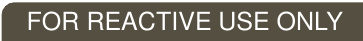 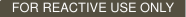 Recommended Child and Adolescent Immunization Schedule for Ages 18 Years or Younger, United States, 2021
Vaccines in the Child and Adolescent Immunization Schedule*:
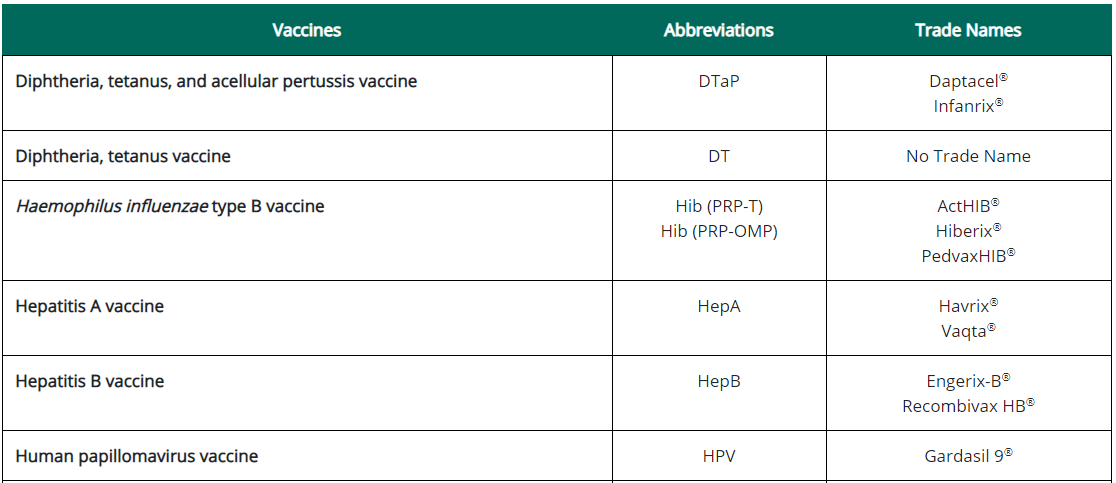 *Administer recommended vaccines if immunization history is incomplete or unknown. Do not restart or add doses to vaccine series for extended intervals between doses. When a vaccine is not administered at the recommended age, administer at a subsequent visit. The use of trade names is for identification purposes only and does not imply endorsement by the ACIP or CDC
Centers for Disease Control and Prevention. Recommended Child and Adolescent Immunization for Ages 18 Years or Younger, US, 2021. Available at 2021 Recommended Child and Adolescent Immunization Schedule (cdc.gov).  Accessed February 13, 2021
.
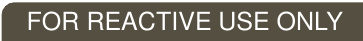 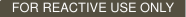 Recommended Child and Adolescent Immunization Schedule for Ages 18 Years or Younger, United States, 2021
Vaccines in the Child and Adolescent Immunization Schedule – Cont.:*
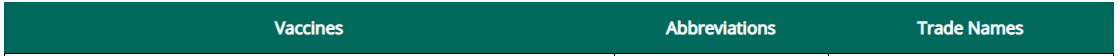 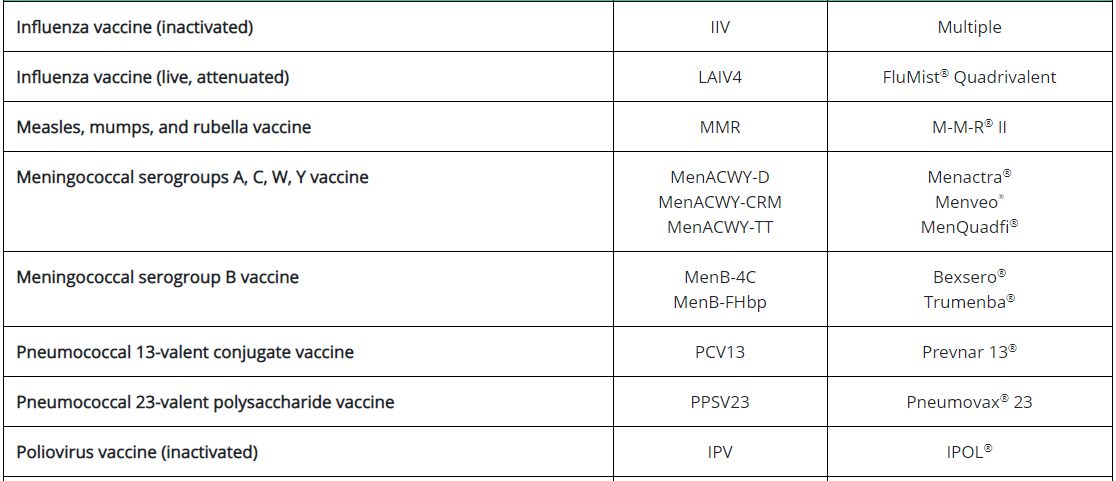 *Administer recommended vaccines if immunization history is incomplete or unknown. Do not restart or add doses to vaccine series for extended intervals between doses. When a vaccine is not administered at the recommended age, administer at a subsequent visit. The use of trade names is for identification purposes only and does not imply endorsement by the ACIP or CDC
Centers for Disease Control and Prevention. Recommended Child and Adolescent Immunization for Ages 18 Years or Younger, US, 2021. Available at 2021 Recommended Child and Adolescent Immunization Schedule (cdc.gov) Accessed February 13, 2021
.
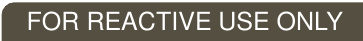 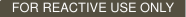 Recommended Child and Adolescent Immunization Schedule for Ages 18 Years or Younger, United States, 2021
Vaccines in the Child and Adolescent Immunization Schedule – Cont.:*
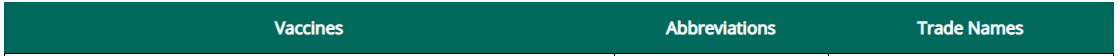 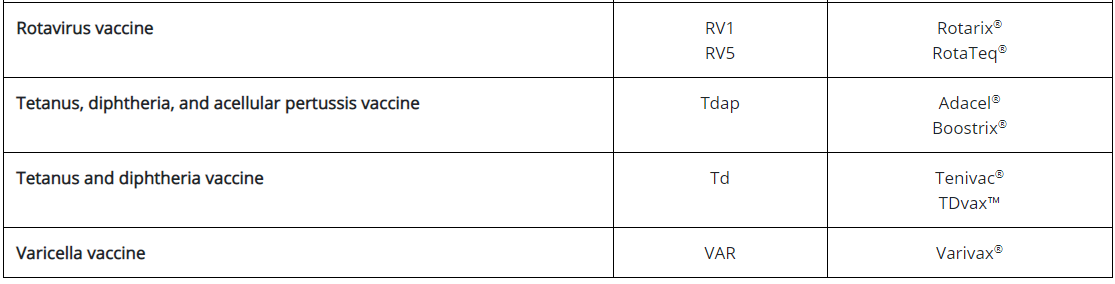 *Administer recommended vaccines if immunization history is incomplete or unknown. Do not restart or add doses to vaccine series for extended intervals between doses. When a vaccine is not administered at the recommended age, administer at a subsequent visit. The use of trade names is for identification purposes only and does not imply endorsement by the ACIP or CDC
Centers for Disease Control and Prevention. Recommended Child and Adolescent Immunization for Ages 18 Years or Younger, US, 2021. Available at 2021 Recommended Child and Adolescent Immunization Schedule (cdc.gov) Accessed February 13, 2021
.
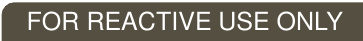 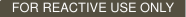 Recommended Child and Adolescent Immunization Schedule for Ages 18 Years or Younger, United States, 2021
Vaccines in the Child and Adolescent Immunization Schedule – Cont.:*
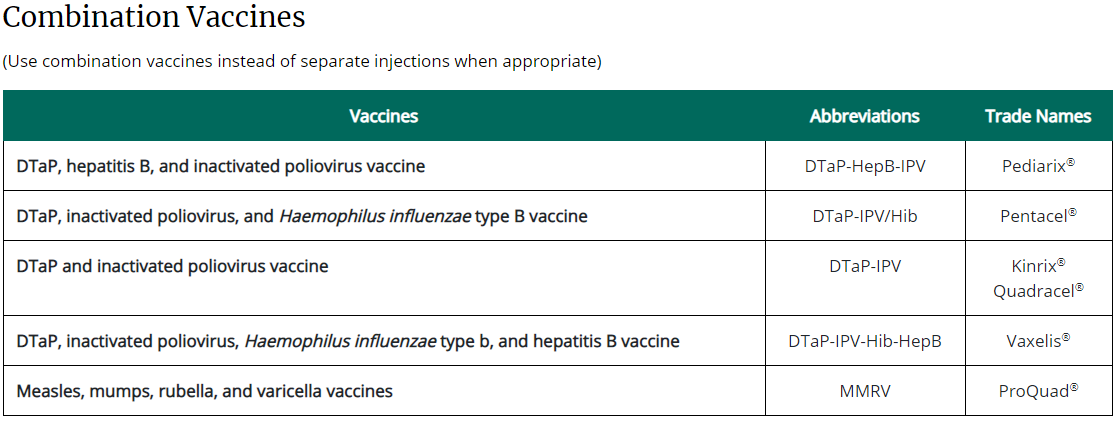 *Administer recommended vaccines if immunization history is incomplete or unknown. Do not restart or add doses to vaccine series for extended intervals between doses. When a vaccine is not administered at the recommended age, administer at a subsequent visit. The use of trade names is for identification purposes only and does not imply endorsement by the ACIP or CDC
Centers for Disease Control and Prevention. Recommended Child and Adolescent Immunization for Ages 18 Years or Younger, US, 2021. Available at 2021 Recommended Child and Adolescent Immunization Schedule (cdc.gov). Accessed February 13, 2021
.
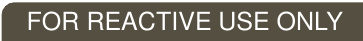 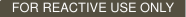 Table 1: Recommended Child and Adolescent Immunization Schedule for Ages 18 Years or Younger, US, 2021, BY AGE
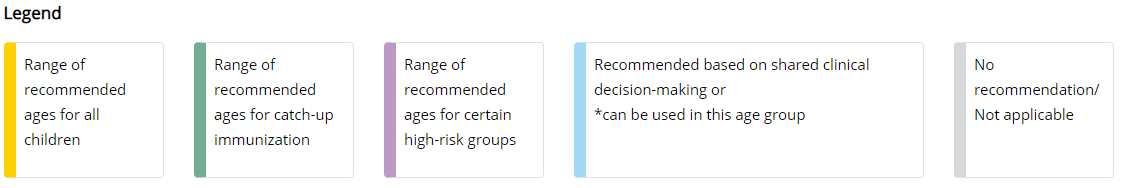 Centers for Disease Control and Prevention. Recommended Child and Adolescent Immunization for Ages 18 Years or Younger, US, 2021. Available at https://www.cdc.gov/vaccines/schedules/downloads/child/0-18yrs-child-combined-schedule.pdf. Accessed February 13, 2021
.
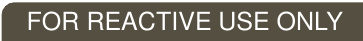 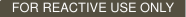 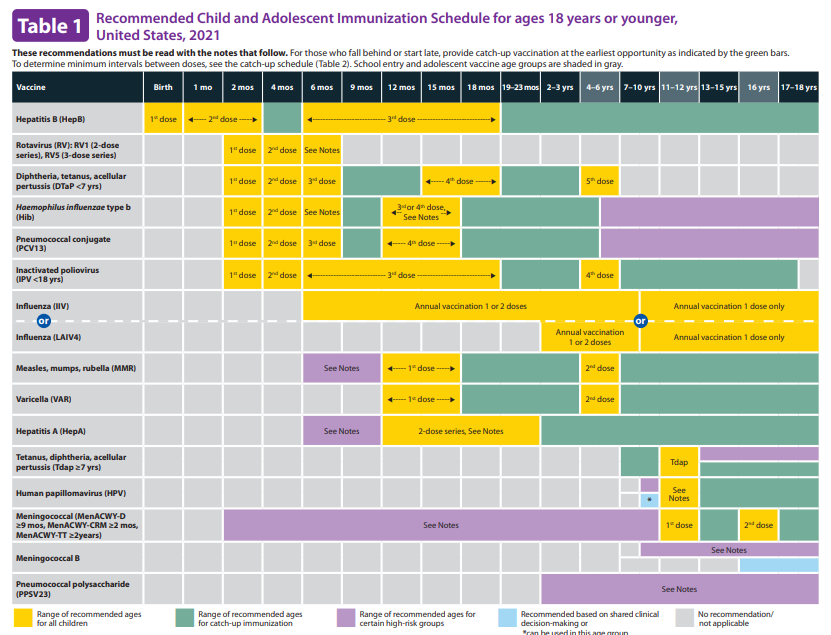 Centers for Disease Control and Prevention. Recommended Child and Adolescent Immunization for Ages 18 Years or Younger, US, 2021. Available at https://www.cdc.gov/vaccines/schedules/downloads/child/0-18yrs-child-combined-schedule.pdf. Accessed February 13, 2021
.
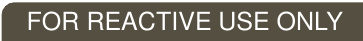 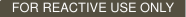 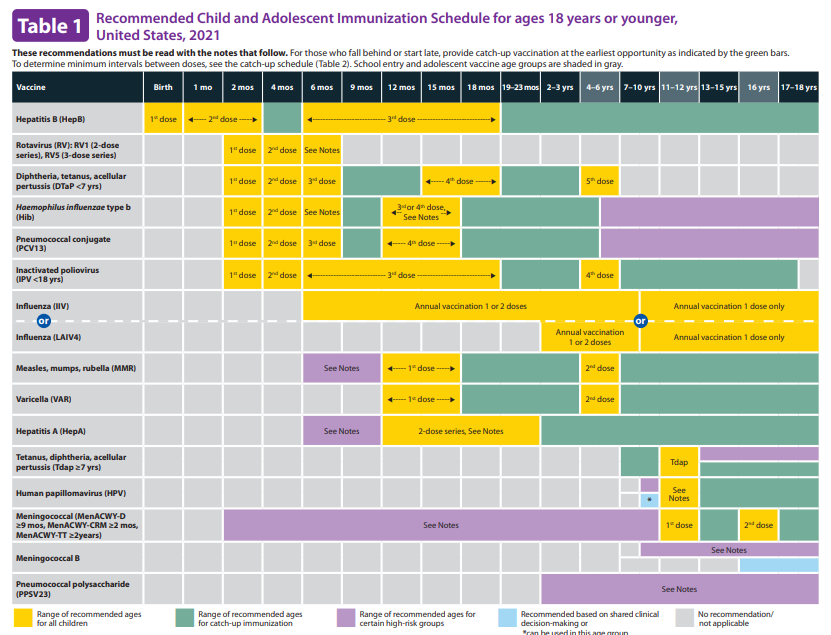 Centers for Disease Control and Prevention. Recommended Child and Adolescent Immunization for Ages 18 Years or Younger, US, 2021. Available at https://www.cdc.gov/vaccines/schedules/downloads/child/0-18yrs-child-combined-schedule.pdf. Accessed February 13, 2021
.
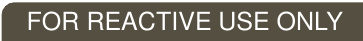 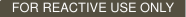 Influenza
[Speaker Notes: Script
We’ve reviewed meningococcal disease and the vaccines available to help prevent it.  Now let’s move to a deep dive into how meningococcal vaccines are recommended to be used in the US.  In this next section I will walk you through the ACIP recommendations for both MenACWY and Men B vaccines.  They are complex and not the same as each other, but by the end, you will feel much more familiar with all of them.]
Centers for Disease Control and Prevention (CDC)FluView Interactive
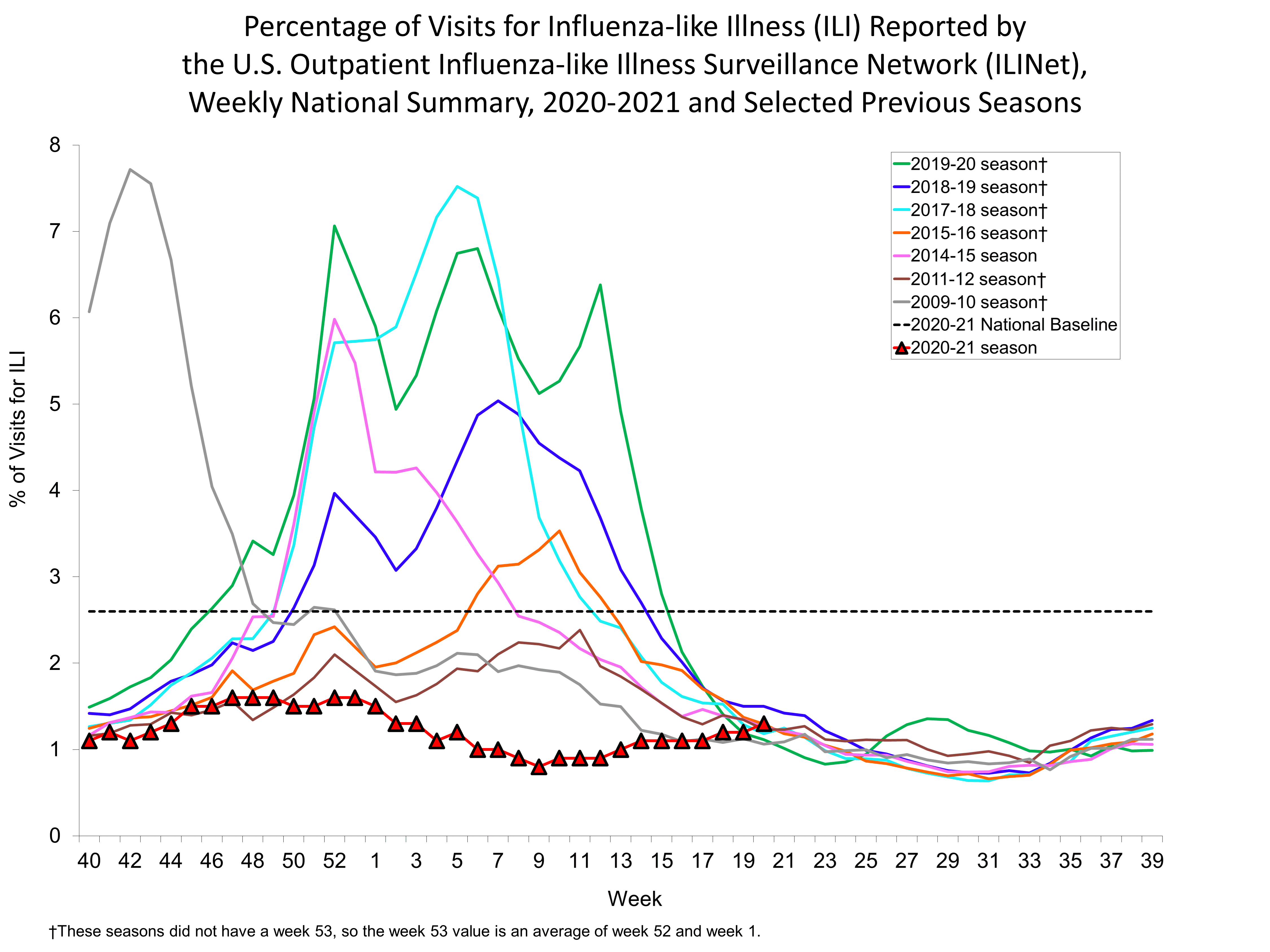 https://www.cdc.gov/flu/weekly/ 
Key Updates for Week 20, ending May 22, 2021
Accessed 03Jun2021
https://www.cdc.gov/flu/weekly/fluviewinteractive.htm
Influenza Virus
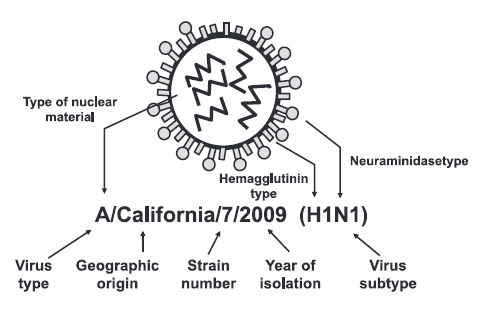 CDC. Epidemiology and Prevention of Vaccine-Preventable Diseases. 13th ed. 2015.
Seasonal Influenza Places a Substantial Healthcare Burden on the United States Each Season
Annual economic burden of seasonal influenza in the USA2
Annual disease burden of seasonal influenza in the USA1
Direct medical costs

 

$10.4 billion
Projected lost earnings*

 

$16.3 billion
$$$
12,000–79,000
Deaths
$16.3 billion
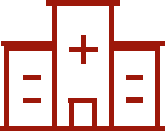 Hospitalizations
140,000–960,000
Total economic burden**
$87.1billion
Cases
9,300,000–49,000,000
*Due to illness and loss of life; **using projected statistical life values
1. Centers for Disease Control and Prevention (CDC), 2017. Disease burden of influenza. https://www.cdc.gov/flu/about/disease/burden.htm (accessed Sept 12, 2019); 2. Molinari NA et al. Vaccine 2007;25:5086–5096
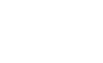 Influenza Landscape and Disease Burden
During past influenza seasons, approximately 80% of influenza-associated deaths in children occurred in those who were not vaccinated1,2
In children 6 months–17 years of age, influenza vaccine coverage was only 45.6% at the start of the 2018/2019 influenza season3
In the 2010–2016 seasons, 9.3% of children on average contracted influenza each year4, contributing to their role as a key demographic for spreading the disease



. CDC. https://www.cdc.gov/flu/about/season/flu-season-2017-2018.htm; 2. CDC. https://www.cdc.gov/flu/about/burden/faq.htm; 3. CDC. https://www.cdc.gov/flu/fluvaxview/nifs-estimates-nov2018.htm; All accessed June 2020; 4. Tokars JI et al. Clin Infect Dis 2018;66:1511–1518
Over the last 5 years, more than 719 children have died frominfluenza-associateddisease in the US4
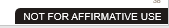 1. Centers for Disease Control and Prevention (CDC) https://www.cdc.gov/flu/about/burden/2018-2019.html; 2. Miller IF et al. Nat Med. 2020. Epub ahead of print. https://doi.org/10.1038/s41591-020-0952-y; 3. CDC. https://www.cdc.gov/flu/highrisk/index.htm; 4. CDC. https://gis.cdc.gov/GRASP/Fluview/PedFluDeath.html; All accessed June 2020
[Speaker Notes: From SE-GBL-IVX-PPT-200001]
Estimated Influenza Vaccine Effectiveness 2004-2005 Through 2019-2020
In the United States, overall vaccine effectiveness has ranged from 10% to 60% since the 2004-2005 influenza season.1,2
CI = Confidence interval
*Preliminary estimates of the 2019-2020 seasonal influenza effectiveness from the Advisory Committee on Immunization Practices
Centers for Disease Control and Prevention. Seasonal influenza vaccine effectiveness, 2005-2020. Available at https://www.cdc.gov/flu/vaccines-work/past-seasons-estimates.html  Last reviewed January 29, 2020. Accessed April 28, 2020.
Grohskopf L. Centers for Disease Control and Prevention. US flu VE data for 2019-2020, June 2020. https://www.cdc.gov/flu/vaccines-work/2019-2020.html. Reviewed June 29, 2020. Accessed September 3, 2020.
The Impact of Vaccination in Reducing the Burden of Influenza Should be Emphasized Over the VE Endpoint
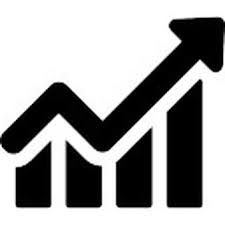 Benefits of influenza vaccination in the 2014–2015 US flu season (overall VE: 19%)1
1419
Deaths averted2
Hospitalizations averted2
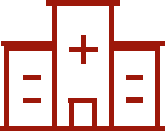 47,000
Medical visits averted2
793,000
1.6 million
Cases averted2
Even during seasons when VE is reduced, vaccination substantially reduces the number of influenza cases and severe outcomes
1. Centers for Disease Control and Prevention (CDC), CDC Seasonal Flu Vaccine Effectiveness Studies.. https://www.cdc.gov/flu/professionals/vaccination/effectiveness-studies.htm (accessed Sept 2019); 2. Rolfes MA, Foppa IM, Garg S, et al. Influenza Other Respir Viruses. 2018;12(1):132–137. doi:10.1111/irv.12486
Estimated Number of Illnesses, Medical Visits, and Hospitalizations Averted by Influenza Vaccination in Children
For the 2014-15, 2015-16, 2016-17 influenza seasons, the CDC used updated estimates of influenza vaccination coverage, vaccine effectiveness, and influenza hospitalization rates to model and estimate averted illnesses, medical visits, and hospitalizations by influenza vaccination in children 6 months to 17 years of age.
Centers for Disease Control and Prevention. 2014-2015 Estimated influenza illnesses and hospitalizations averted by vaccination in the United States, Available at: http://www.cdc.gov/flu/about/disease/2014-15.htm .Accessed September 5, 2019.  
2. Centers for Disease Control and Prevention. 2015-2016 Estimated Influenza Illnesses, Medical Visits, Hospitalizations Deaths Averted by Vaccination in the United States, Available at: https://www.cdc.gov/flu/about/disease/2015-16.htm. Accessed September 5, 2019.
3. Centers for Disease Control and Prevention. 2016-2017 Estimated Influenza Illnesses, Medical visits, and Hospitalizations Averted by Vaccination in the United States. Available at: https://www.cdc.gov/flu/about/disease/2016-17.htm. Accessed September 5, 2019.
Influenza Vaccine Coverage in the USA is Below Target Levels for all Age Groups Except Children Aged 6–23 Months1–4
Adults
Children
Healthy People 2020* target: 70%
Despite national recommendations for vaccination of all individuals aged ≥6 months without contraindications, vaccine coverage remains low5
*Healthy People 2020 is a US government body that provides science-based, 10-year national objectives for improving the health of Americans
1. Centers for Disease Control and Prevention (CDC), 2016. Flu vaccination coverage, United States, 2013–14 influenza season. http://www.cdc.gov/flu/fluvaxview/coverage-1314estimates.htm (accessed August 2017);2. Centers for Disease Control and Prevention (CDC), 2016. Flu vaccination coverage, United States, 2014–15 influenza season. http://www.cdc.gov/flu/fluvaxview/coverage-1415estimates.htm (accessed August 2017);3. Centers for Disease Control and Prevention (CDC), 2016. Flu vaccination coverage, United States, 2015–16 influenza season. http://www.cdc.gov/flu/fluvaxview/coverage-1516estimates.htm (accessed August 2017); 4. Healthy People 2020, 2014. Immunization and infectious diseases objectives. http://www.healthypeople.gov/2020/topics-objectives/topic/immunization-and-infectious-diseases/objectives (accessed August 2017); 5. Centers for Disease Control and Prevention (CDC). MMWR Morb Mortal Wkly Rep 2016;65:1–54
Barriers to Vaccination: Reasons for Non-Vaccination
Analysis of data from the National Flu Survey for the 2011-2012 influenza season
*Parents reported reasons for non-vaccination for their children
Santibanez TA, Kennedy ED. Reasons given for not receiving an influenza vaccination, 2011-12 influenza season, United States. Vaccine. 2016;34:2671-2678.
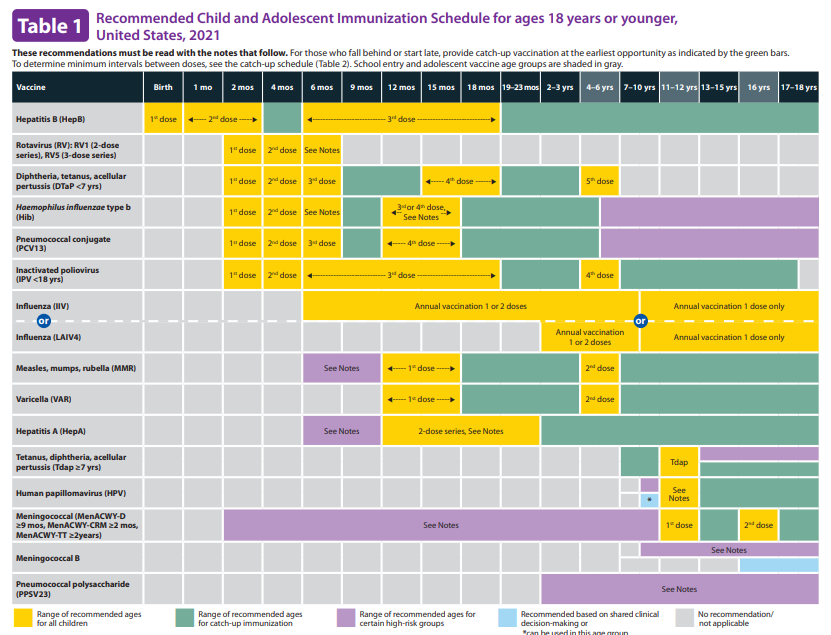 Centers for Disease Control and Prevention. Recommended Child and Adolescent Immunization for Ages 18 Years or Younger, US, 2021. Available at https://www.cdc.gov/vaccines/schedules/downloads/child/0-18yrs-child-combined-schedule.pdf. Accessed February 13, 2021
.
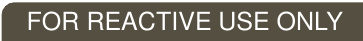 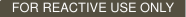 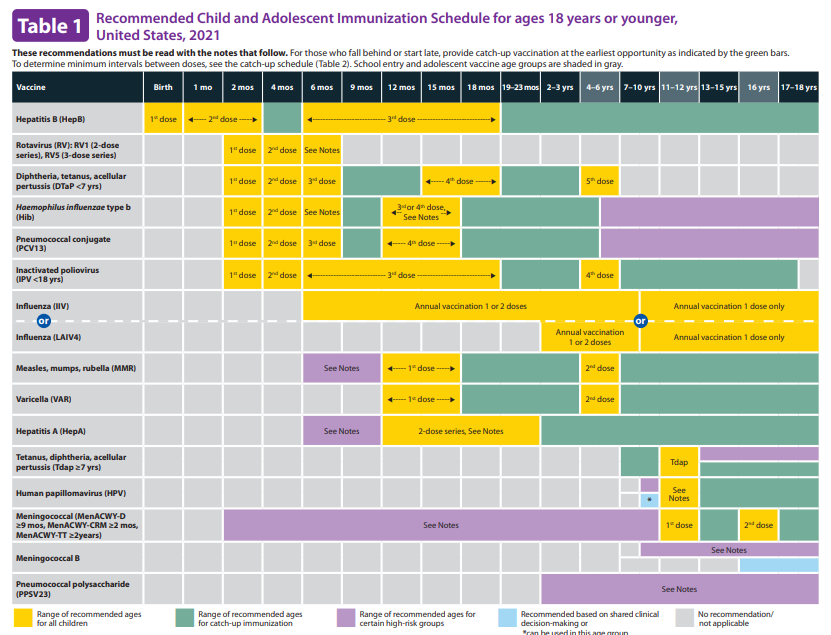 Centers for Disease Control and Prevention. Recommended Child and Adolescent Immunization for Ages 18 Years or Younger, US, 2021. Available at https://www.cdc.gov/vaccines/schedules/downloads/child/0-18yrs-child-combined-schedule.pdf. Accessed February 13, 2021
.
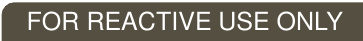 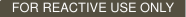 Recommended Child and Adolescent Immunization Schedule for Ages 18 Years or Younger, United States, 2021
Vaccines in the Child and Adolescent Immunization Schedule – Cont.:*
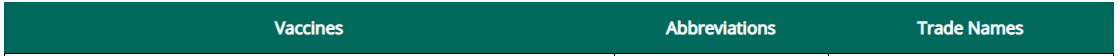 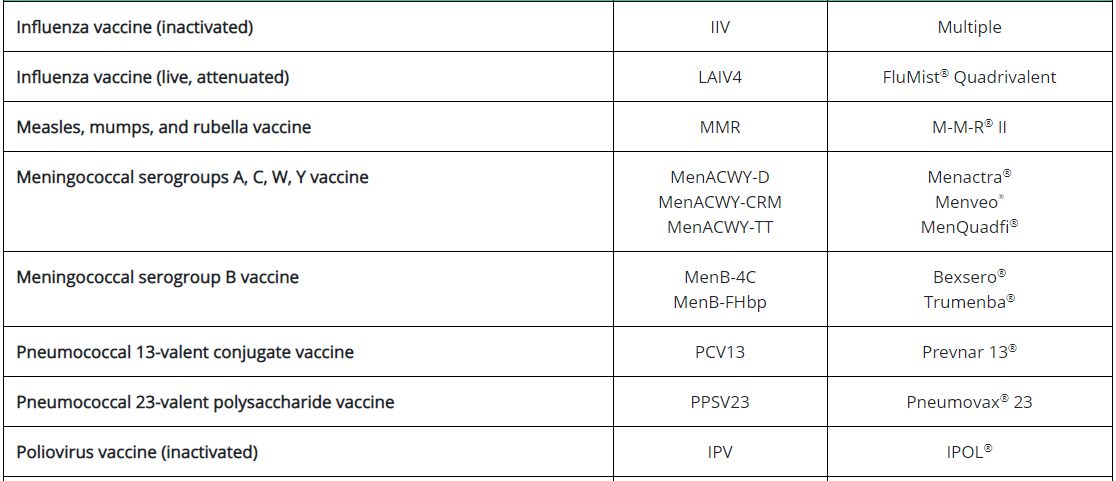 *Administer recommended vaccines if immunization history is incomplete or unknown. Do not restart or add doses to vaccine series for extended intervals between doses. When a vaccine is not administered at the recommended age, administer at a subsequent visit. The use of trade names is for identification purposes only and does not imply endorsement by the ACIP or CDC
Centers for Disease Control and Prevention. Recommended Child and Adolescent Immunization for Ages 18 Years or Younger, US, 2021. Available at 2021 Recommended Child and Adolescent Immunization Schedule (cdc.gov) Accessed February 13, 2021
.
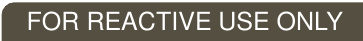 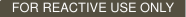 Available Influenza Vaccine Products for 2020-2021
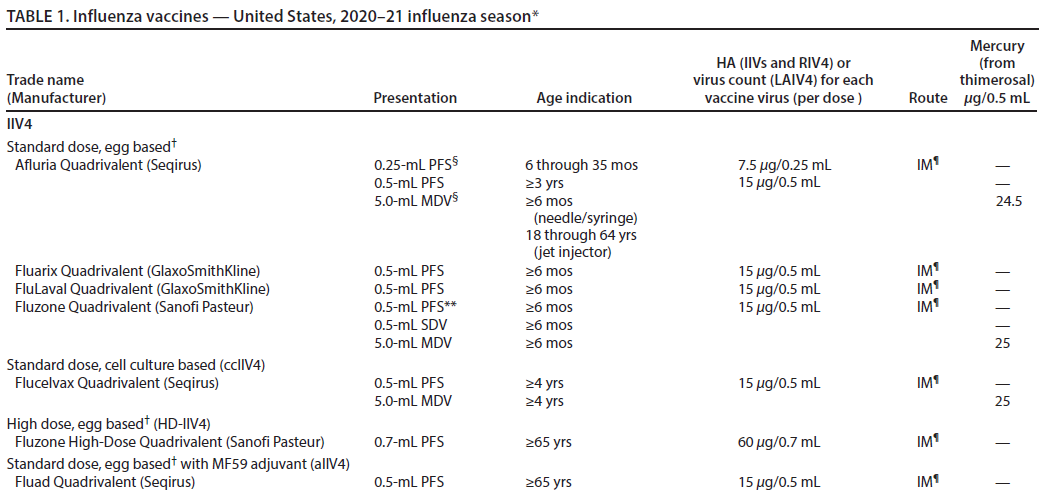 See references on following page
CDC.Prevention and Control of Seasonal Influenza with Vaccines: Recommendations of the Advisory Committee on Immunization Practices – United States, 2020-21 Influenza Season. MMWR Aug 21, 2020;69(8).
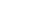 Available Influenza Vaccine Products for 2020-2021 – Cont.
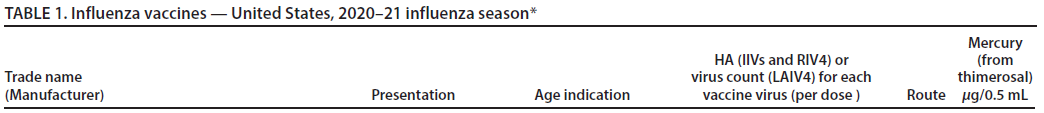 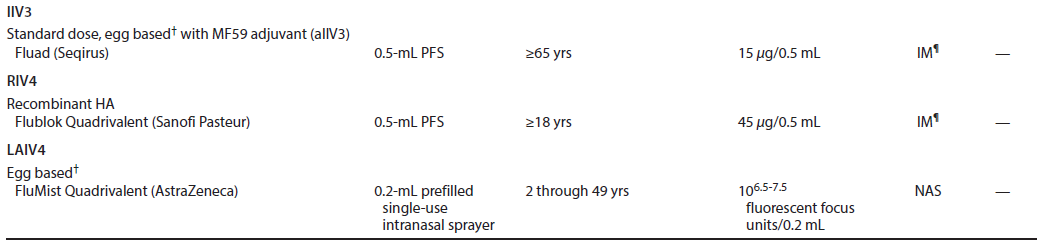 See references on following page
CDC.Prevention and Control of Seasonal Influenza with Vaccines: Recommendations of the Advisory Committee on Immunization Practices – United States, 2020-21 Influenza Season. MMWR Aug 21, 2020;69(8).
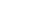 Tetanus, Diphtheria, and Pertussis (Tdap)
[Speaker Notes: Script
We’ve reviewed meningococcal disease and the vaccines available to help prevent it.  Now let’s move to a deep dive into how meningococcal vaccines are recommended to be used in the US.  In this next section I will walk you through the ACIP recommendations for both MenACWY and Men B vaccines.  They are complex and not the same as each other, but by the end, you will feel much more familiar with all of them.]
Tetanus
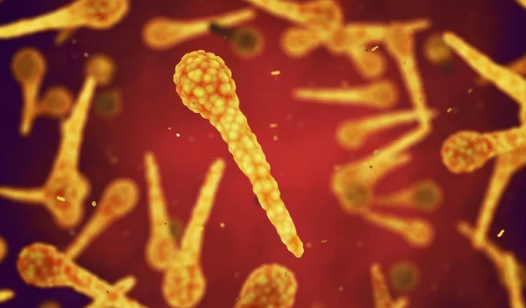 Bacterium called Clostridium tetani
Not transmitted person-to-person
Spores found in soil, dust, and manure
Enters the body through breaks in the skin
usually cuts or puncture wounds caused by contaminated objects

https://www.cdc.gov/tetanus/about/causes-transmission.html
[Speaker Notes: Colorado 2004-2014: 5 cases
US: 18 cases in 2009
2001-2008: Average 29 cases
Case fatality rate 13%]
Tetanus
Spores can get into the body through broken skin
Wounds contaminated with dirt, feces, or saliva
Wounds caused by an object puncturing the skin (puncture wounds), like a nail or needle
Burns
Crush injuries
Injuries with dead tissue

Other Ways Tetanus Gets Into Your Body

Clean superficial wounds (when only the topmost layer of skin is scraped off)
Surgical procedures
Insect bites
Dental infections
Compound fractures (a break in the bone where it is exposed)
Chronic sores and infections
Intravenous (IV) drug use
Intramuscular injections

https://www.cdc.gov/tetanus/about/causes-transmission.html
[Speaker Notes: Only vaccine preventable disease that is infectious but not contagious
Colorado 2004-2014: 5 cases
US: 18 cases in 2009
2001-2008: Average 29 cases
Case fatality rate 13%
https://health.wyo.gov/wp-content/uploads/2017/05/2016WDHAnnualReport.pdf]
Tetanus
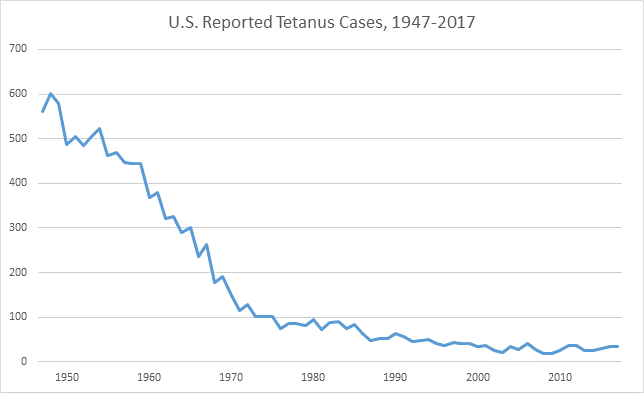 Today, tetanus is uncommon in the United States, with an average of about 30 reported cases each year. 
Nearly all cases of tetanus are among people who did not get all the recommended tetanus vaccinations.

https://www.cdc.gov/tetanus/
Diphtheria
Diphtheria
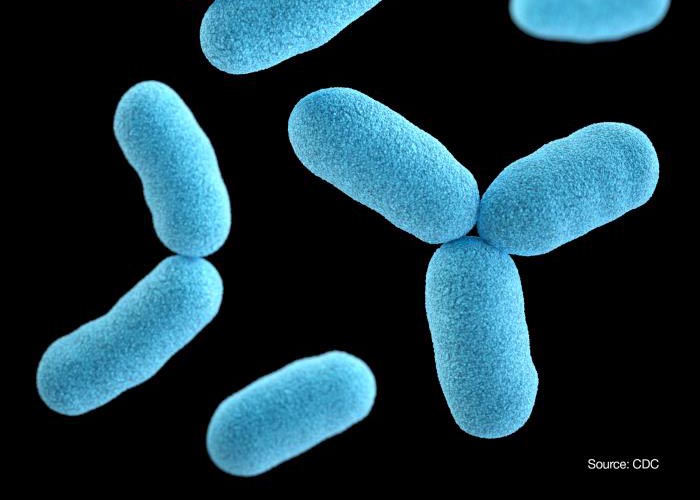 Acute, toxin-mediated disease caused by the bacterium Corynebacterium diphtheriae. 
Overall case-fatality rate for diphtheria is 5%–10%
persons younger than 5 and older than 40 years of age: higher death rates (up to 20%) 
Incubation period usually 2–5 days (range: 1–10 days)
Can involve almost any mucous membrane
For clinical purposes, it is convenient to classify diphtheria into a number of manifestations, depending on the site of disease:
Respiratory diphtheria
Nasal diphtheria
Pharyngeal and tonsillar diphtheria
Laryngeal diphtheria
Cutaneous diphtheria
https://www.cdc.gov/diphtheria/surveillance.html
Diphtheria
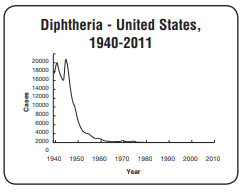 Was one of the most common causes of illness and death among children before a vaccine was available.
206,000 cases  recorded in US in 1921, resulting in 15,520 deaths
Since the introduction of diphtheria vaccines, which began in the 1920s and 1930s, and implementation of universal childhood immunization in the late 1940s, diphtheria has been well-controlled in the United States.
Between 2004 and 2017, state health departments reported 2 cases of diphtheria in the United States.
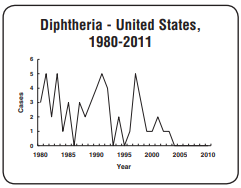 https://www.cdc.gov/diphtheria/surveillance.html
https://www.cdc.gov/vaccines/pubs/pinkbook/downloads/dip.pdf
Pertussis
Pertussis (Whooping Cough)
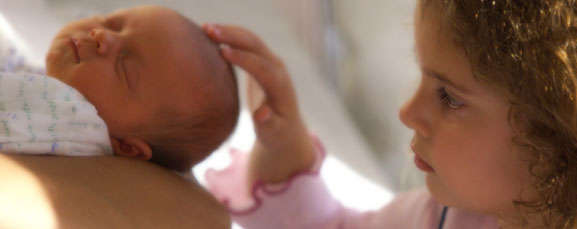 CDC.  Pertussis Whooping Cough.  Available at )https://www.cdc.gov/pertussis/index.html    Accessed on January 30, 2019.
˂ Pertussis Overview
Bordetella Pertussis History
Acute, infectious disease caused by Bordetella pertussis
Outbreaks first described in 16th century
Bordetella pertussis isolated in 1906
Estimated 195,000 deaths worldwide in 2008
37
CDC. Epidemiology and Prevention of Vaccine-Preventable Diseases. 13th ed. 2015.
˂ Pertussis Overview
Bordetella Pertussis
Fastidious gram-negative bacteria
Reservoir 
Human, adolescents and adults
Transmission 	
Respiratory droplets
Communicability 	
Maximum in catarrhal stage 
Secondary attack rate up to 80%
38
CDC. Epidemiology and Prevention of Vaccine-Preventable Diseases. 13th ed. 2015.
˂ Pertussis Overview
Pertussis Pathogenesis
Primarily a toxin-mediated disease
Bacteria attach to cilia of respiratory epithelial cells, releasing toxins that paralyze the cilia
Inflammation occurs as a result which interferes with clearance of pulmonary secretions
Pertussis antigens allow evasion of host defenses (lymphocytosis promoted but impaired chemotaxis)
39
CDC. Epidemiology and Prevention of Vaccine-Preventable Diseases. 13th ed. 2015.
˂ Pertussis Clinical Features
Disease Progression
Weeks
Stage 1
Catarrhal Stage
May last 1 to 2 weeks
Symptoms: runny nose, low-grade fever, mild, occasional cough – Highly contagious
Stage 2Paroxysmal Stage
Lasts from 1-6 weeks; may extend to 10 weeks
Stage 3Convalescent Stage
Lasts about 2-3 weeks; susceptible to other respiratory infections for many
Symptoms: fits of numerous, rapid coughs followed by “whoop” sound; vomiting and exhaustion after coughing fits (called paroxysms)
Recovery is gradual. Coughing lessens but fits of coughing may return
40
Centers for Disease Control and Prevention. Signs & Symptoms. Available at:
http://www.cdc.gov/pertussis/about/signs-symptoms.html. Accessed July 10, 2018.
˂ Pertussis Transmission
Adults Can Transmit Pertussis to Infants
Source of Infection within Family2
Source of Infection by Age1
56% are ≥20 years old
Bisgard KM, et al. Pediatr Infect Dis J. 2004;23:985-989. 2) Skoff TH, et al. Pediatrics 2015, 136(4), 635-641.
˂ Pertussis Epidemiology
Pertussis Cases - United States, 1922-2018
National Notifiable Diseases Surveillance System (NNDS)
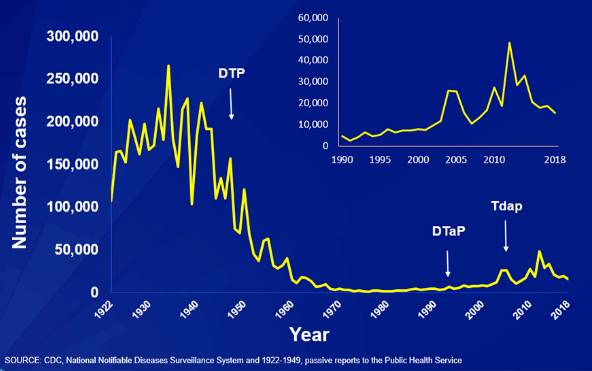 Year
42
Centers for Disease Control and Prevention. Reported NNDS Pertussis Cases (1922-2018). Available at: https://www.cdc.gov/pertussis/surv-reporting.htmll. Accessed March, 2020.
[Speaker Notes: This graph illustrates the number of pertussis cases reported to CDC from 1922 to 2018. Following the introduction of pertussis vaccines in the 1940s when case counts frequently exceeded 100,000 cases per year, reports declined dramatically to fewer than 10,000 by 1965. During the 1980s pertussis reports began increasing gradually, and by 2018 more than 15,000 cases were reported nationwide.]
˂ Pertussis Epidemiology
Reported Pertussis Incidence by Age Group in the United States,1990-2018
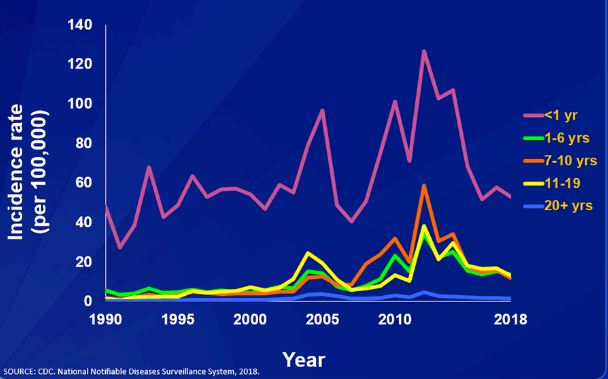 43
Centers for Disease Control and Prevention. Reported Pertussis Incidence by Age Group (1990-2018). Available at: https://www.cdc.gov/pertussis/surv-reporting.htmll. Accessed March, 2020.
[Speaker Notes: This graph shows reported pertussis incidence (per 100,000 persons) by age group in the United States from 1990–2018. Infants aged <1 year, who are at greatest risk for serious disease and death, continue to have the highest reported rate of pertussis.]
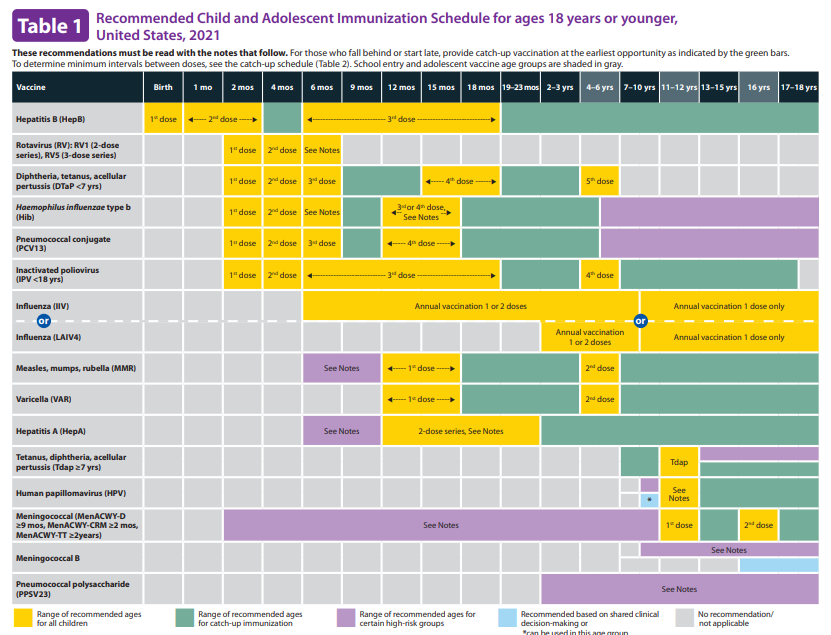 Centers for Disease Control and Prevention. Recommended Child and Adolescent Immunization for Ages 18 Years or Younger, US, 2021. Available at https://www.cdc.gov/vaccines/schedules/downloads/child/0-18yrs-child-combined-schedule.pdf. Accessed February 13, 2021
.
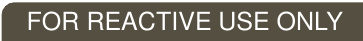 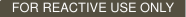 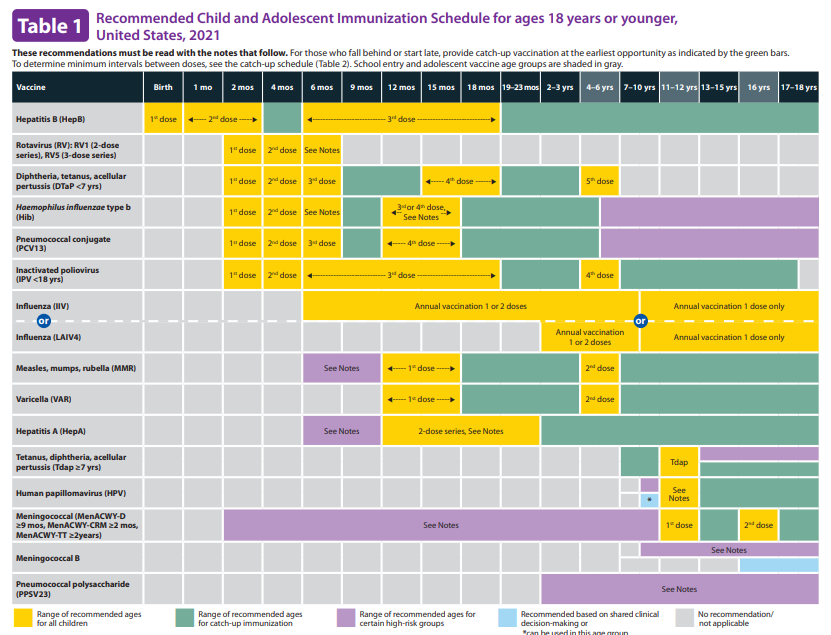 Centers for Disease Control and Prevention. Recommended Child and Adolescent Immunization for Ages 18 Years or Younger, US, 2021. Available at https://www.cdc.gov/vaccines/schedules/downloads/child/0-18yrs-child-combined-schedule.pdf. Accessed February 13, 2021
.
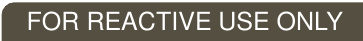 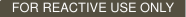 ˂ Pertussis Vaccination Recommendations
Changes in the Recommended Child and Adolescent Immunization Schedule for ages 18 years or younger. United States, 2021
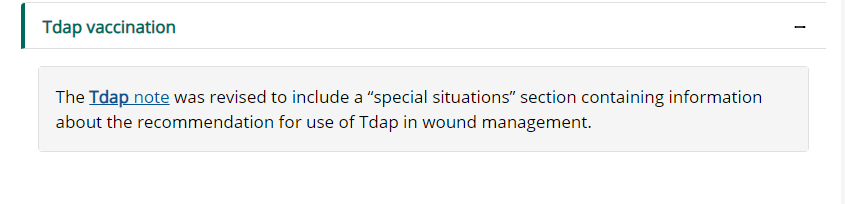 Centers for Disease Control and Prevention. Recommended Child and Adolescent Immunization Schedule for Ages 18 Years or Younger, US, 2021. Available at https://www.cdc.gov/vaccines/schedules/hcp/imz/child-adolescent.html. Accessed March 5, 2021.
Recommended Child and Adolescent Immunization Schedule for Ages 18 Years or Younger, United States, 2021
Vaccines in the Child and Adolescent Immunization Schedule – Cont.:*
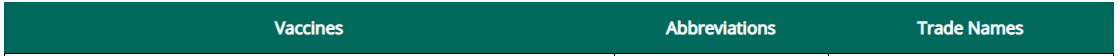 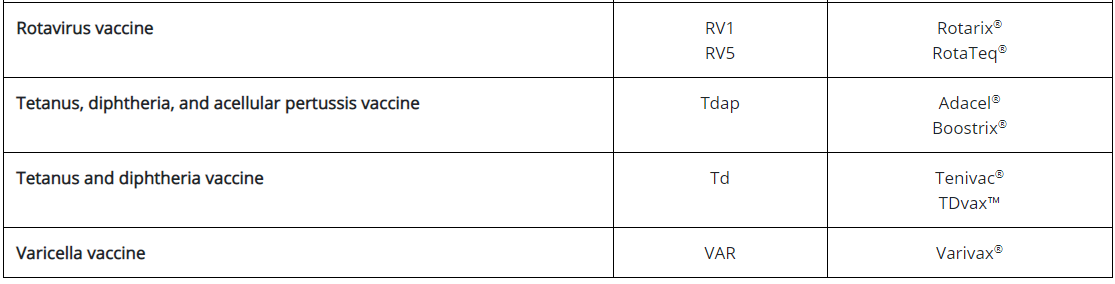 *Administer recommended vaccines if immunization history is incomplete or unknown. Do not restart or add doses to vaccine series for extended intervals between doses. When a vaccine is not administered at the recommended age, administer at a subsequent visit. The use of trade names is for identification purposes only and does not imply endorsement by the ACIP or CDC
Centers for Disease Control and Prevention. Recommended Child and Adolescent Immunization for Ages 18 Years or Younger, US, 2021. Available at 2021 Recommended Child and Adolescent Immunization Schedule (cdc.gov) Accessed February 13, 2021
.
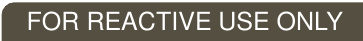 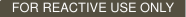 Human Papillomavirus (HPV)
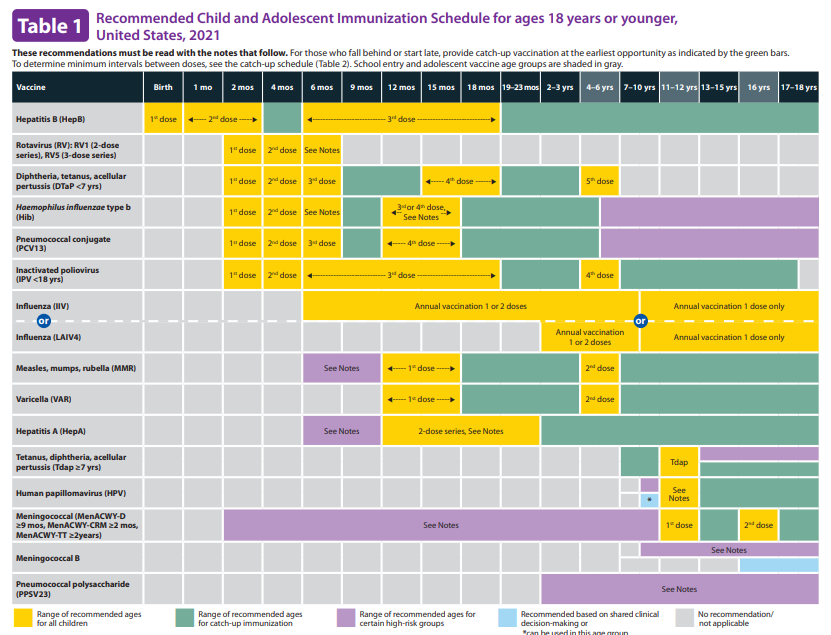 Centers for Disease Control and Prevention. Recommended Child and Adolescent Immunization for Ages 18 Years or Younger, US, 2021. Available at https://www.cdc.gov/vaccines/schedules/downloads/child/0-18yrs-child-combined-schedule.pdf. Accessed February 13, 2021
.
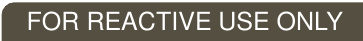 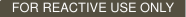 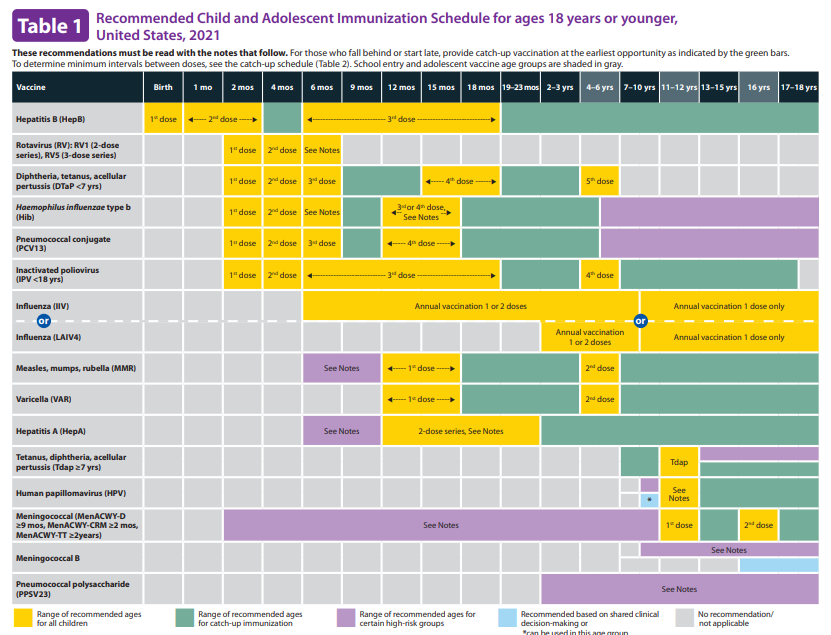 Centers for Disease Control and Prevention. Recommended Child and Adolescent Immunization for Ages 18 Years or Younger, US, 2021. Available at https://www.cdc.gov/vaccines/schedules/downloads/child/0-18yrs-child-combined-schedule.pdf. Accessed February 13, 2021
.
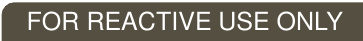 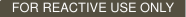 Human Papillomavirus Vaccination (Minimum Age: 9 Years) – Notes
Routine and catch-up vaccination

HPV vaccination routinely recommended at age 11–12 years (can start at age 9 years) and catch-up HPV vaccination recommended for all persons through age 18 years if not adequately vaccinated
2- or 3-dose series depending on age at initial vaccination: 
Age 9–14 years at initial vaccination: 2-dose series at 0, 6–12 months (minimum interval: 5 months; repeat dose if administered too soon)
Age 15 years or older at initial vaccination: 3-dose series at 0, 1–2 months, 6 months (minimum intervals: dose 1 to dose 2: 4 weeks / dose 2 to dose 3: 12 weeks / dose 1 to dose 3: 5 months; repeat dose if administered too soon)
Interrupted schedules: If vaccination schedule is interrupted, the series does not need to be restarted.
No additional dose recommended after completing series with recommended dosing intervals using any HPV vaccine.
Centers for Disease Control and Prevention. Recommended Child and Adolescent Immunization for Ages 18 Years or Younger, US, 2021. Available at https://www.cdc.gov/vaccines/schedules/downloads/child/0-18yrs-child-combined-schedule.pdf. Accessed February 13, 2021
.
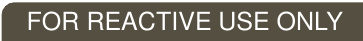 Human Papillomavirus Vaccination (Minimum Age: 9 Years) – Notes (cont.)
Special situations

Immunocompromising conditions, including HIV infection:                   3-dose series as above
History of sexual abuse or assault: Start at age 9 years.
Pregnancy: HPV vaccination not recommended until after pregnancy; no intervention needed if vaccinated while pregnant; pregnancy testing not needed before vaccination
Centers for Disease Control and Prevention. Recommended Child and Adolescent Immunization for Ages 18 Years or Younger, US, 2021. Available at https://www.cdc.gov/vaccines/schedules/downloads/child/0-18yrs-child-combined-schedule.pdf. Accessed February 13, 2021
.
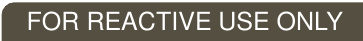 Recommended Child and Adolescent Immunization Schedule for Ages 18 Years or Younger, United States, 2021
Vaccines in the Child and Adolescent Immunization Schedule*:
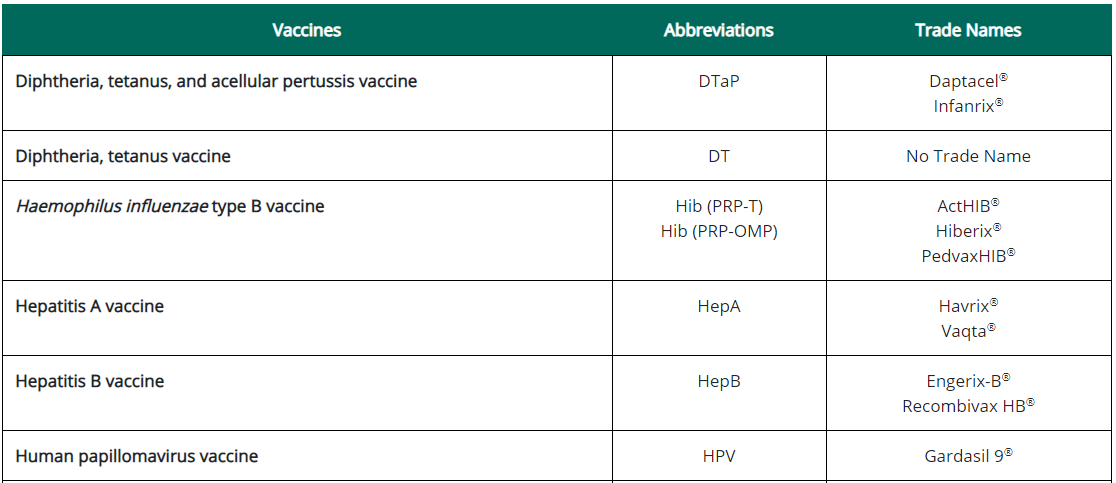 *Administer recommended vaccines if immunization history is incomplete or unknown. Do not restart or add doses to vaccine series for extended intervals between doses. When a vaccine is not administered at the recommended age, administer at a subsequent visit. The use of trade names is for identification purposes only and does not imply endorsement by the ACIP or CDC
Centers for Disease Control and Prevention. Recommended Child and Adolescent Immunization for Ages 18 Years or Younger, US, 2021. Available at 2021 Recommended Child and Adolescent Immunization Schedule (cdc.gov).  Accessed February 13, 2021
.
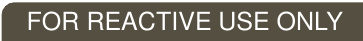 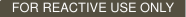 Meningococcal Disease Meningococcal ACWY (MenACWY) and Meningococcal B (MenB)
[Speaker Notes: Script
We’ve reviewed meningococcal disease and the vaccines available to help prevent it.  Now let’s move to a deep dive into how meningococcal vaccines are recommended to be used in the US.  In this next section I will walk you through the ACIP recommendations for both MenACWY and Men B vaccines.  They are complex and not the same as each other, but by the end, you will feel much more familiar with all of them.]
Two different types of meningococcal vaccines are needed for active immunization against the 5 most prevalent serogroups
5
Historically, 5 serogroups have caused a majority of cases of meningococcal disease: A, C, W, Y, and B
2
For active immunization against the 5 vaccine-preventable serogroups, adolescent or young adult patients need 2 different types of meningococcal vaccines: 1 for serogroups A, C, W, and Y, and 1 for serogroup B
55
Centers for Disease Control and Prevention. Meningococcal vaccination for adolescents: information for healthcare professionals. https://www.cdc.gov/vaccines/vpd/mening/hcp/adolescent-vaccine.html. Reviewed July 26, 2019. Accessed January 1, 2020.
Meningococcal disease progresses rapidly
Hours* after the start of symptoms in adolescents
HOURS
0–8
HOURS
9–12
HOURS
13–20
HOURS
21†–24+
Drowsiness
Difficulty breathing
Diarrhea
Neck stiffness
Cold hands and feet
Photophobia
Abnormal skin color
Headache
Sore throat/Coryza
Thirst
General aches
Fever
Decreased appetite
Nausea
Vomiting
Leg pain
Irritability
Rash
Confusion/Delirium
Unconsciousness
Seizure‡ 
Death
NOTE: This list of clinical features and their average onset is representative of what may be experienced by adolescents 15 to 16 years of age; clinical symptoms may vary by age group.
*Hours expressed as medians.
†Median time from onset of symptoms until hospital admission was 19 hours.
‡Seizure was noted at a median of 26 hours.

	 Thompson MJ, Ninis N, Perera R, et al. Clinical recognition of meningococcal disease in children and adolescents. Lancet. 2006;367:397-403.
56
Clinical Manifestations of Invasive Meningococcal Disease1
1
aPneumonia incidence ranges 5-15%

Adapted from .CDC. Epidemiology and Prevention of Vaccine-Preventable Diseases. Hamborsky J, et al, eds. 13th ed. Washington, DC: Public Health Foundation; 2015. 
McNamara LA, Blain A. Meningococcal Disease in: Roush SW, Baldy LM, Hall MAK, eds. Manual for the Surveillance of Vaccine-Preventable Diseases (italics). National Center for Immunization and Respiratory Diseases. Reviewed December 27, 2019. Accessed March 12, 2020. https://www.cdc.gov/vaccines/pubs/surv-manual/chpt08-mening.html.
57
[Speaker Notes: Common clinical manifestations of invasive meningococcal disease include meningitis, bacteremia, and pneumonia. Meningitis is observed in approximately 47.3% of invasive cases. Approximately 43.3% of meningococcal disease cases present as bacteremia. A portion of these cases (5%–20%) will present as meningococcemia.1

Meningococcemia is characterized by abrupt onset of fever and a petechial or purpuric rash. It is often associated with hypotension, shock, acute adrenal hemorrhage, and multiorgan failure. Meningococcemia may occur with or without meningitis.1

Pneumonia occurs in approximately 5% to 15% of cases and occurs most frequently in older persons. Much less common manifestations of invasive meningococcal disease include myocarditis, endocarditis or pericarditis, otitis media, epiglottitis, arthritis, conjunctivitis, panophthalmitis, urethritis, pharyngitis, and cervicitis.1,2]
Although uncommon, once symptoms appear, meningococcal disease can progress rapidly and is potentially fatal1,2
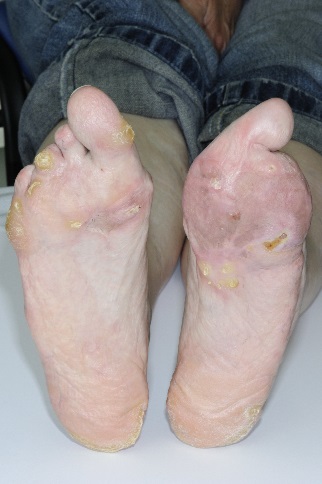 In as few as
24 hours
the symptoms related to meningococcal disease can sometimes progress to death1
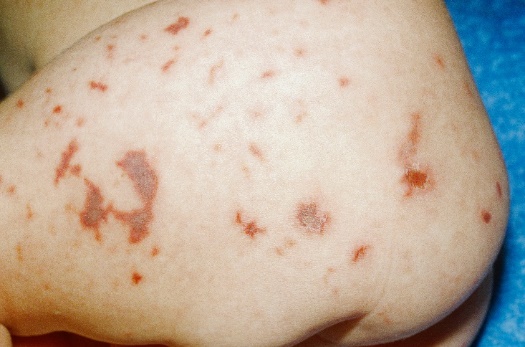 Among those who contract meningococcal disease,
10%–15%
die from meningococcal disease, despite antibiotic treatment3
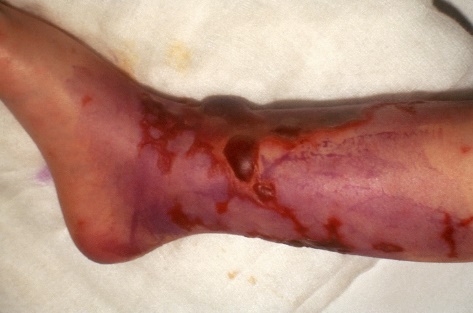 Of those who survive,
suffer permanent consequences— including seizures, limb loss, kidney damage, hearing loss, and skin scarring3-6
11%–19%
References: 1. Pelton SI. Meningococcal disease awareness: clinical and epidemiological factors affecting prevention and management in adolescents. J Adolesc Health. 2010;46:S9-S15. 2. Thompson MJ, Ninis N, Perera R, et al. Clinical recognition of meningococcal disease in children and adolescents. Lancet. 2006;367(9508):397-403. 3. Meningococcal disease: technical and clinical information. Centers for Disease Control and Prevention website: www.cdc.gov/meningococcal/clinical-info.html. Reviewed May 31, 2019. Accessed January 1, 2020. 4. Meningococcal disease. In: Hamborsky J, Kroger A, Wolfe C, eds. Epidemiology and Prevention of Vaccine-Preventable Diseases. 13th ed. Washington, DC: Public Health Foundation; 2015:231-245. www.cdc.gov/vaccines/pubs/pinkbook/mening.html. Accessed January 1, 2020. 5. Slack R, Hawkins KC, Gilhooley L, Addison GM, Lewis MA, Webb NJ. Long-term outcome of meningococcal sepsis-associated acute renal failure. Pediatr Crit Care Med. 2005;6(4):477-479. 6. Vyse A, Anonychuk A, Jäkel A, Wieffer H, Nadel S. The burden and impact of severe and long-term sequelae of meningococcal disease. Expert Rev Anti Infect Ther. 2013;11(6):597-604.
58
Case-Fatality Rates for IMD are Higher Than Many Other Vaccine-Preventable Diseases
Overall case-fatality rate for IMD is 10%-15%, with rates as high as 16.7% in 21-to-25-year-olds3
IMDa1
Diphtheria1
Estimated CFR (%)
Pneumococcal pneumonia1
Paralytic polioa1
Hib meningitisa1
Varicellaa1
Measlesa1
Rotavirusa2
aMeningococcal disease and Hib meningitis: despite appropriate antimicrobial therapy; Paralytic polio: in children; Varicella: in children and adolescents; Measles: US 1985-1992; Rotavirus: US general population.
Atkinson W, et al, eds. Epidemiology and Prevention of Vaccine-Preventable Diseases. 13th ed. http://www.cdc.gov/vaccines/pubs/pinkbook/index.html#chapters.
Gerba CP, et al. Water Res. 1996:30;2929-2940.
MacNeil JR, et al. Clin Infect Dis. 2018;66:1276-1281.
59
59
Neurological Sequelae Associated With All Cause Bacterial Meningitis
More than 2/3 of patients exhibit neurologic or neuropsychological deficits after acute bacterial meningitis (non-pathogen-specific)1
Nearly 1/5 of children with meningitis have a permanent severe or moderate severe disability, and subtle deficits are also more prevalent (non-pathogen-specific)2
60
Merkelbach et al., Acta Neurol Scand 2000, 102: 118-123.
Bedford et al., BMJ 2001, 323: 533-537.
Carriage and Risk Factors
Risk Factors
Asymptomatic Carriage
Impaired immune system2
Social behaviors in adolescents and young adults, such as1,3-6:
Kissing
Coughing 
Spending time in close quarters
Sharing food, drinks, and utensils
Infancy7
Other factors, such as3,4:
Smoking and second-hand smoke
Respiratory tract infection
Traveling to endemic areas
Prevalence: 5% to 10% in adolescents and young adults1
Incidence of carriage peaks in adolescence and young adulthood1
Invasive disease is an infrequent consequence of nasopharyngeal carriage1
References: 1. McNamara LA, Blain A. Meningococcal Disease. In: Roush SW, Baldy LM, Hall MAK, eds. Manual for the Surveillance of Vaccine-Preventable Diseases. National Center for Immunization and Respiratory Diseases. https://www.cdc.gov/vaccines/pubs/surv-manual/chpt08-mening.html. Reviewed December 27, 2019. Accessed March 12, 2020. 2. Cohn AC, MacNeil JR, Clark TA, et al. Prevention and control of meningococcal disease: recommendations of the Advisory Committee on Immunization Practices (ACIP). MMWR. 2013;62(2):1-28. 3. Meningococcal disease. In: Hamborsky J, Kroger A, Wolfe C, eds. Epidemiology and Prevention of Vaccine-Preventable Diseases. 13th ed. Washington, DC: Public Health Foundation; 2015:231-245. www.cdc.gov/vaccines/pubs/pinkbook/mening.html. Accessed January 1, 2020. 4. Cohn AC, MacNeil JR, Harrison LH, et al. Changes in Neisseria meningitidis disease epidemiology in the United States, 1998-2007: implications for prevention of meningococcal disease. Clin Infect Dis. 2010;50(2):184-191. 5. Centers for Disease Control and Prevention. Causes and spread to others. https://www.cdc.gov/meningococcal/about/causes-transmission.html.  Reviewed May 31, 2019. Accessed January 1, 2020. 6. Meningitis. Mayo Clinic website. www.mayoclinic.org/diseases-conditions/meningitis/symptoms-causes/syc-20350508. Updated January 8, 2019. Accessed January 1, 2020. 7. Rosenstein NE, Perkins BA, Stephens DS, Popovic T, Hughes JM. Meningococcal disease. N Engl J Med. 2001;344(18):1378-1388.
61
˂ Select BEXSERO Speaker Deck Slides
Incidence of Meningococcal Disease Among Adolescents and Young Adults by Serogroup, According to the CDC, 2014-2016
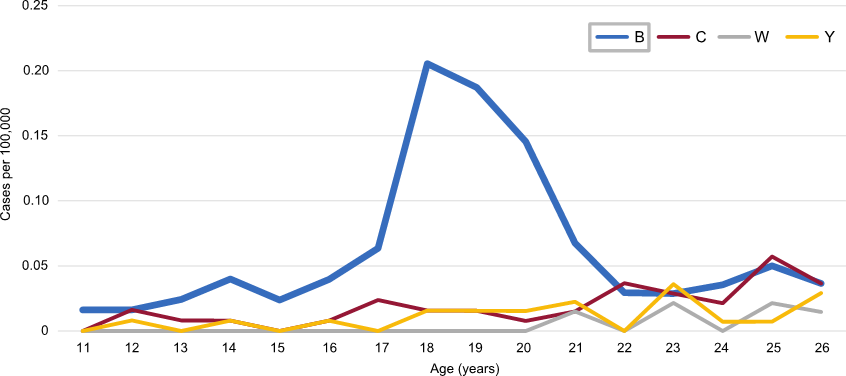 62
Source: National Notifiable Diseases Surveillance System (NNDSS) data, with additional serogroup data from Active Bacterial Core surveillance (ABCs) and state health departments.
Unknown serogroup and other serogroups excluded.

Reference: 1. Meyer S. Epidemiology of meningococcal disease among college students—United States, 2014-2016. https://stacks.cdc.gov/view/cdc/59918. Presented at the Advisory Committee on Immunization Practices; February 22, 2018. Accessed January 1, 2020.
Distribution of Cluster-associated and Sporadic Meningococcal Cases in the US
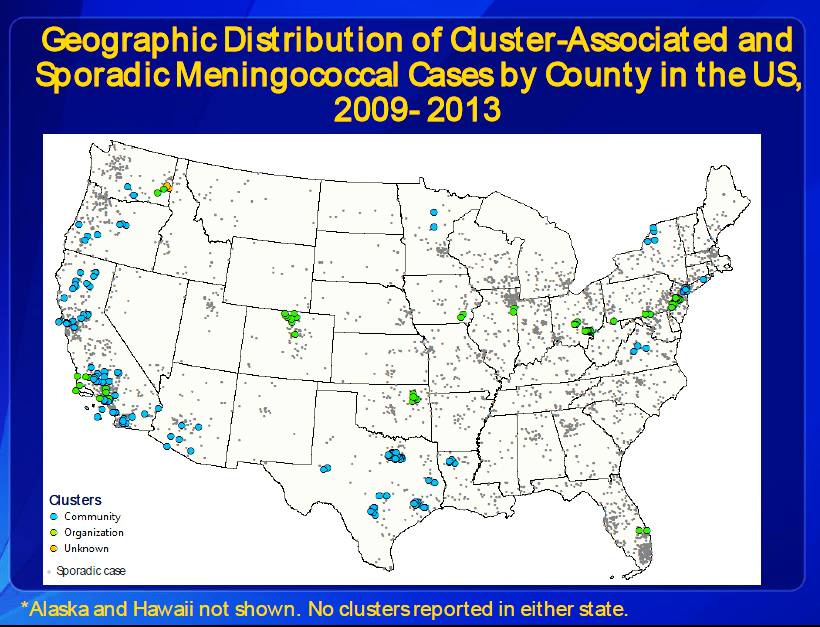 UNITED STATES1
2009-2013
4.9%of reported cases were associated with an outbreak2
CLUSTERS:
Community
Organization
Unknown
Sporadic case
Organization- and community-based: N=180
Sporadica: N=3506
47.1%of organization-based outbreaks were caused by serogroup B2
100%of university outbreaks from 2011 through March 2019 were caused by serogroup B3
NOTE: No clusters reported in Alaska and Hawaii.
aSporadic cases with known serogroup reported to the National Notifiable Diseases Surveillance System (NNDSS) and not reported in association with a cluster.
Meyer S. Epidemiology of Meningococcal Disease Outbreaks in the United States. Presentation to the Advisory Committee on Immunization Practices. June 26th, 2014. Source data: National Notifiable Diseases Surveillance System (NNDSS) with additional serogroup data provided by state and local health departments. Meeting minutes available at: http://www.cdc.gov/vaccines/acip/meetings/downloads/min-archive/min-2014-06.pdf#page=19&zoom=auto,0,42 
Mbaeyi SA, Blain A, Whaley MJ, et al. Epidemiology of meningococcal disease outbreaks in the United States, 2009-2013. Clin Infect Dis 2018.  Available at: https://doi.org/10.1093/cid/ciy548
Marshall GS, Dempsey AF, Srivastava A, et al. US college students are at increased risk for serogroup B meningococcal disease. J Pediatr Infect Dis Soc. 2019;9(2):244-247.  http://doi.org/10.1093/jpids/piz024.
63
Global Serogroup Distribution of                             Invasive Meningococcal Disease
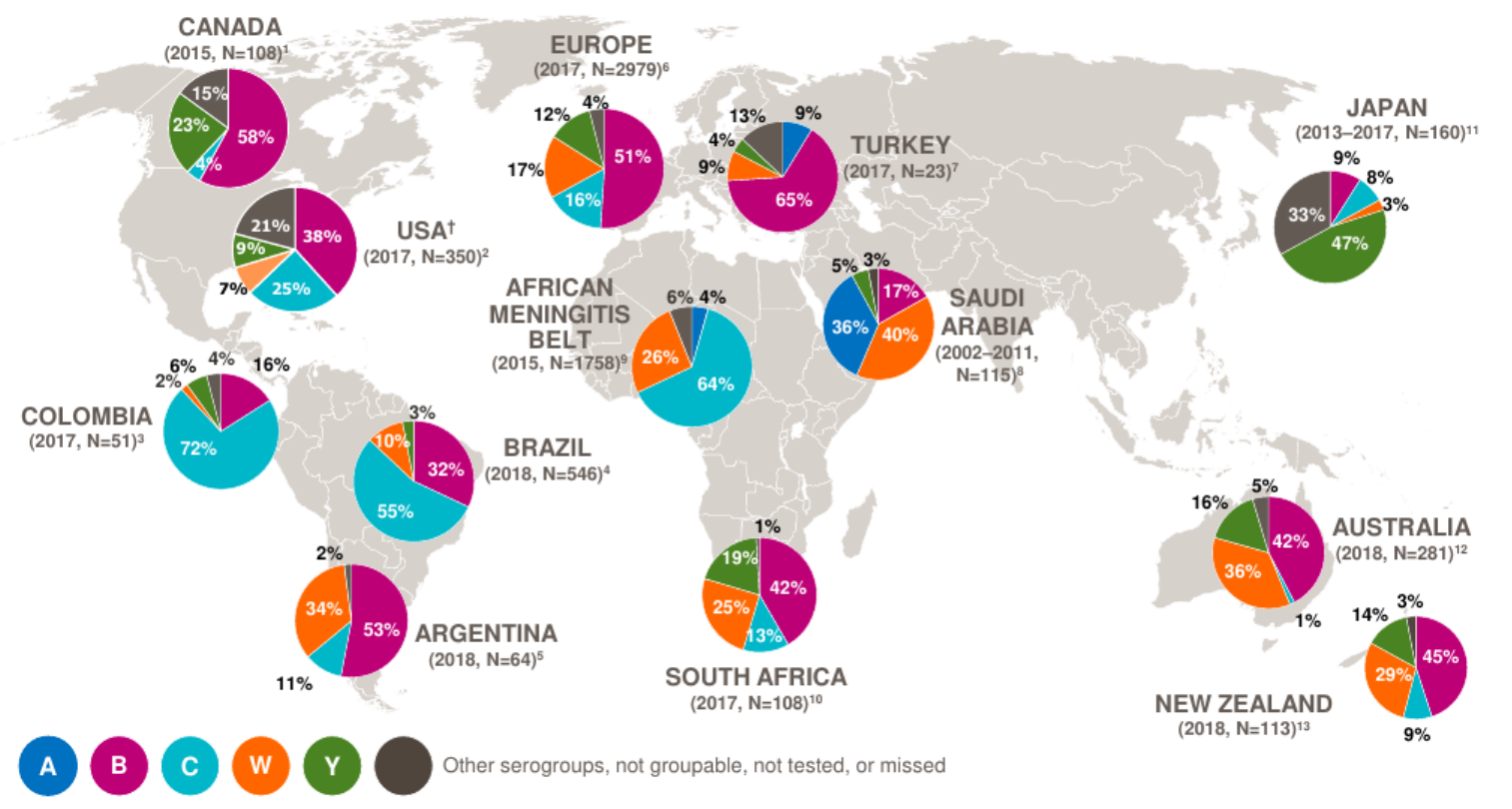 64
References shown on following slide
Meningococcal Vaccination Rates in the US (1 of 3)
Individuals 13-17 years old, 2019
According to the 2019 CDC National Immunization-Teen Survey (NIS)
88.9%
86.6%
Subjects receiving (%)
53.7%
50.8%
21.8%
17.2%
†
†
MenACWY Vaccination*
MenB Vaccination‡
Adolescent vaccination coverage in the US continues to improve for meningococcal vaccines, with some disparities.
Among adolescents living at or above the poverty level, those living outside a metropolitan statistical area (MSA) had lower coverage with meningococcal vaccines than those in MSA principal cities.
*Includes percentages receiving MenACWY and meningococcal-unknown type vaccine.
†≥2 doses of MenACWY or meningococcal-unknown type vaccine. Calculated only among adolescents aged 17 years at interview. Does not include adolescents who received 1 dose of MenACWY at age ≥16 years.
‡≥1 dose of MenB, administered, based on individual clinical decision; calculated only among adolescents aged 17 years at interview.
Elam-Evans LD, et al. MMWR Morb Mortal Wkly Rep. 2020;69(33):1109-1116.
65
MenACWY Vaccination Completion Rates (2011-2016)
The overall national completion rate was 23.2%, with completion rates                                ranging from 8.7% (Idaho) to 39.7% (Michigan).
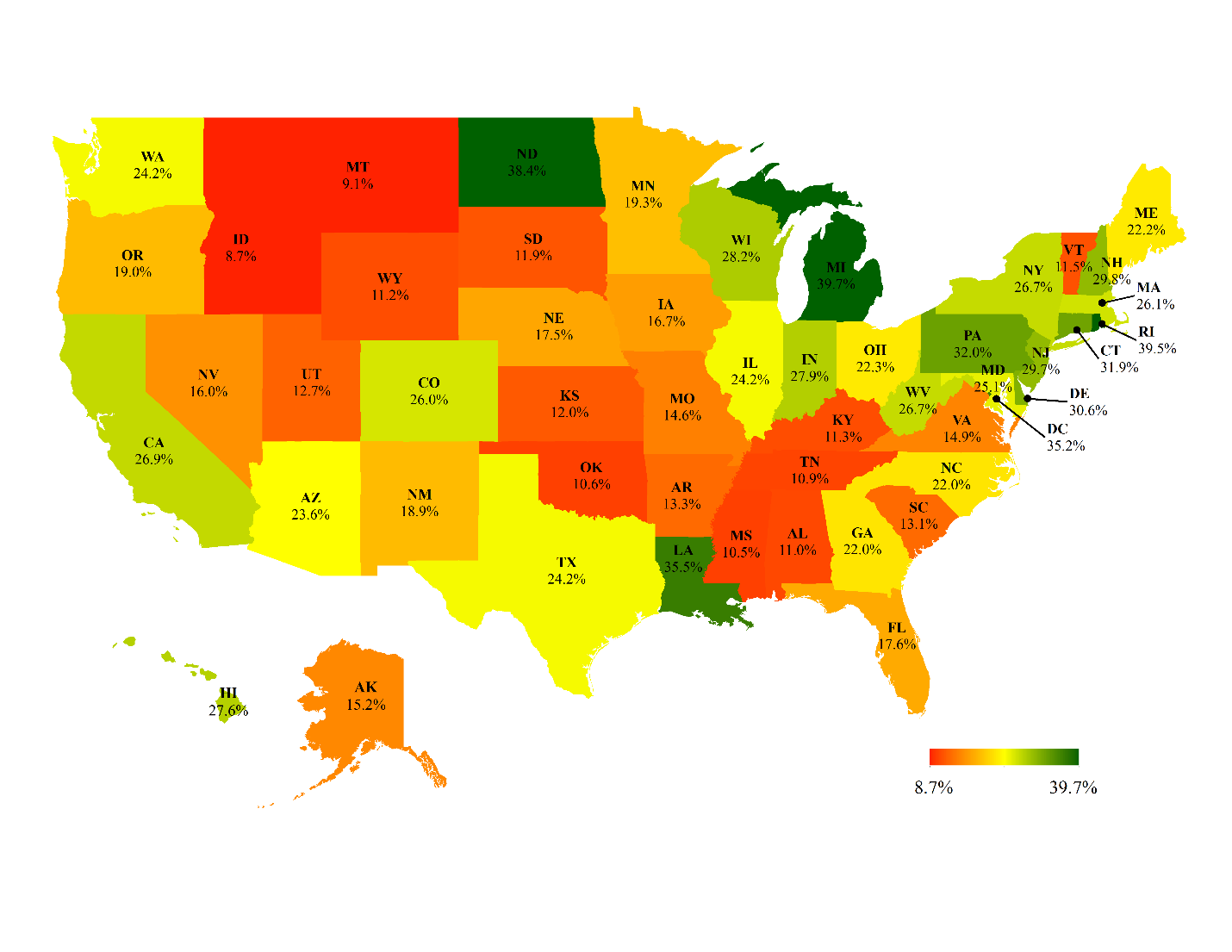 66
Cheng WY, et al. Meningococcal ACWY (MENACWY) Vaccination of Adolescents in the US: How Compliant are We with the Advisory Committee on Immunization Practices (ACIP) Recommendations? IDWeek 2018; 3-7 October, San Francisco, CA, US. Poster #2459
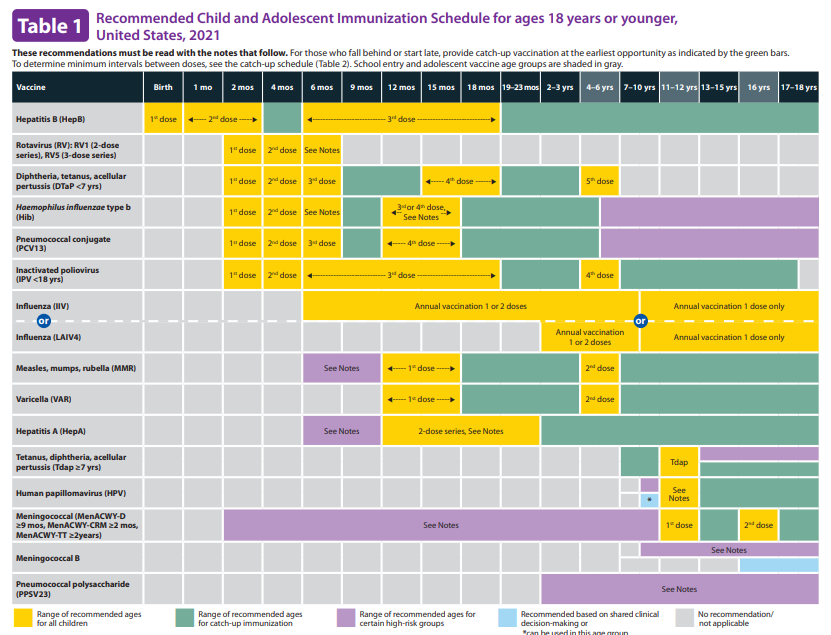 Centers for Disease Control and Prevention. Recommended Child and Adolescent Immunization for Ages 18 Years or Younger, US, 2021. Available at https://www.cdc.gov/vaccines/schedules/downloads/child/0-18yrs-child-combined-schedule.pdf. Accessed February 13, 2021
.
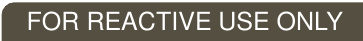 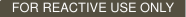 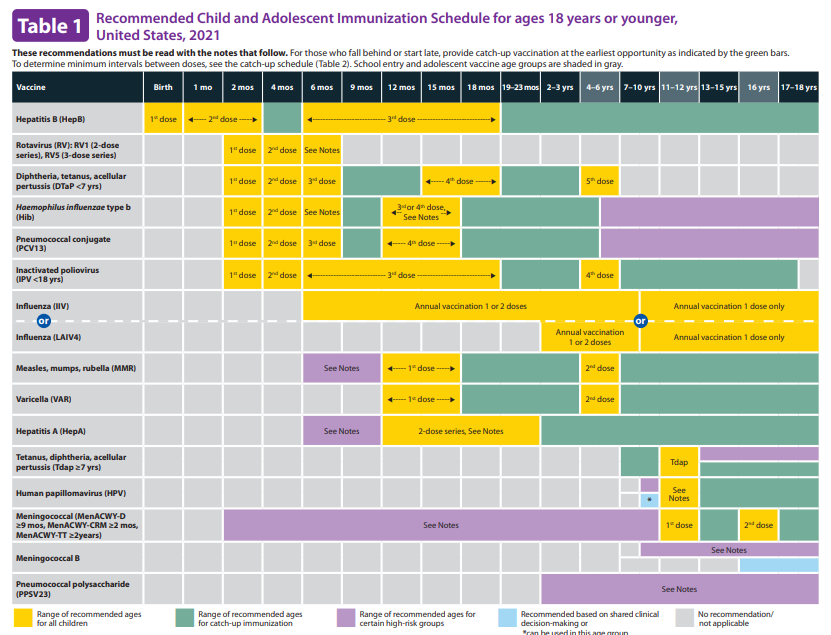 Centers for Disease Control and Prevention. Recommended Child and Adolescent Immunization for Ages 18 Years or Younger, US, 2021. Available at https://www.cdc.gov/vaccines/schedules/downloads/child/0-18yrs-child-combined-schedule.pdf. Accessed February 13, 2021
.
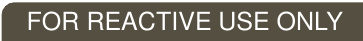 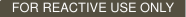 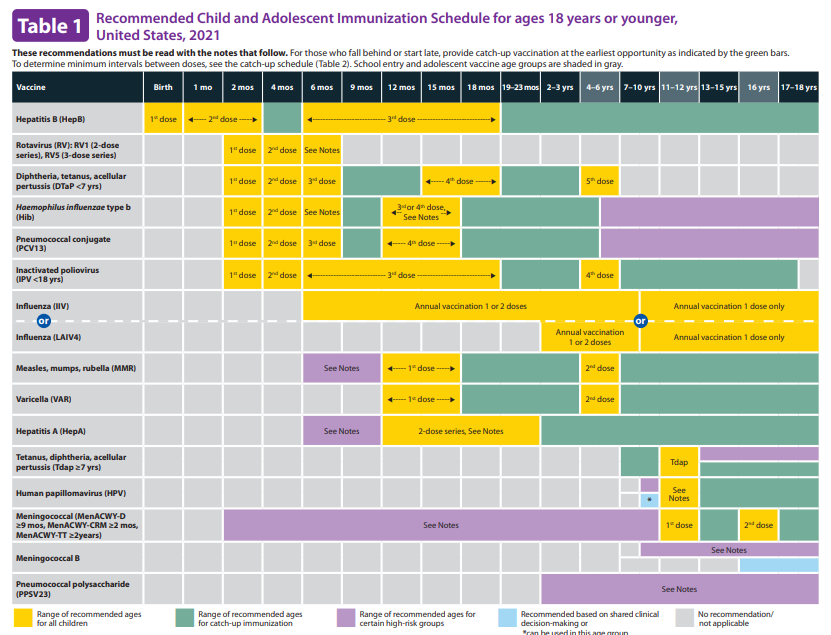 Centers for Disease Control and Prevention. Recommended Child and Adolescent Immunization for Ages 18 Years or Younger, US, 2021. Available at https://www.cdc.gov/vaccines/schedules/downloads/child/0-18yrs-child-combined-schedule.pdf. Accessed February 13, 2021
.
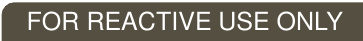 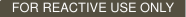 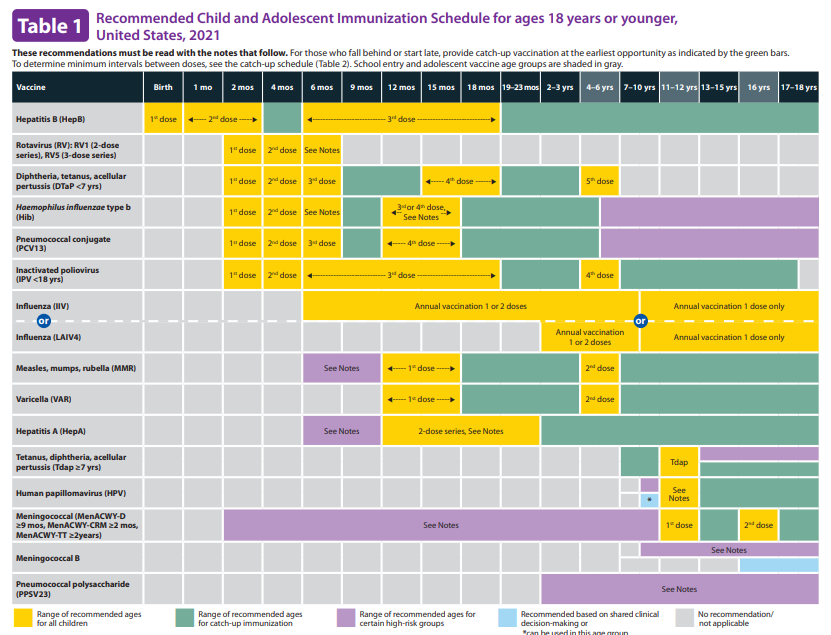 Centers for Disease Control and Prevention. Recommended Child and Adolescent Immunization for Ages 18 Years or Younger, US, 2021. Available at https://www.cdc.gov/vaccines/schedules/downloads/child/0-18yrs-child-combined-schedule.pdf. Accessed February 13, 2021
.
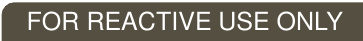 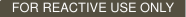 Recommended Child and Adolescent Immunization Schedule for Ages 18 Years or Younger, United States, 2021
Vaccines in the Child and Adolescent Immunization Schedule – Cont.:*
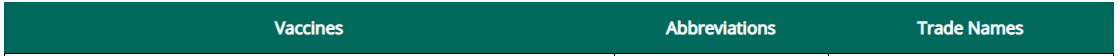 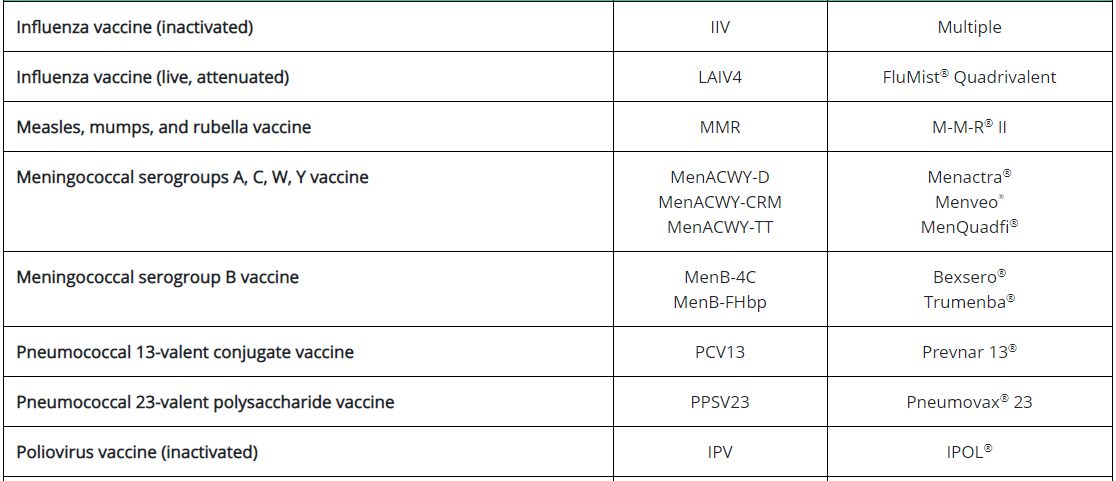 *Administer recommended vaccines if immunization history is incomplete or unknown. Do not restart or add doses to vaccine series for extended intervals between doses. When a vaccine is not administered at the recommended age, administer at a subsequent visit. The use of trade names is for identification purposes only and does not imply endorsement by the ACIP or CDC
Centers for Disease Control and Prevention. Recommended Child and Adolescent Immunization for Ages 18 Years or Younger, US, 2021. Available at 2021 Recommended Child and Adolescent Immunization Schedule (cdc.gov) Accessed February 13, 2021
.
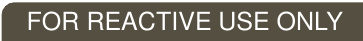 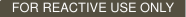 Recommended Child and Adolescent Immunization Schedule for Ages 18 Years or Younger, United States, 2021
Vaccines in the Child and Adolescent Immunization Schedule – Cont.:*
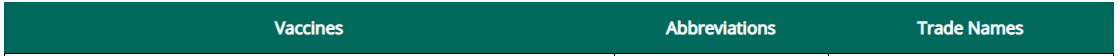 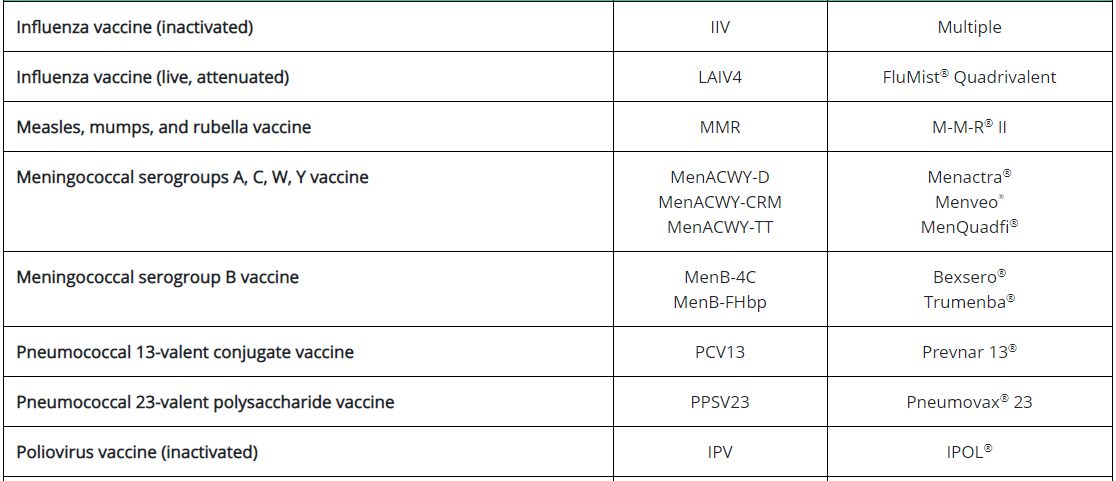 *Administer recommended vaccines if immunization history is incomplete or unknown. Do not restart or add doses to vaccine series for extended intervals between doses. When a vaccine is not administered at the recommended age, administer at a subsequent visit. The use of trade names is for identification purposes only and does not imply endorsement by the ACIP or CDC
Centers for Disease Control and Prevention. Recommended Child and Adolescent Immunization for Ages 18 Years or Younger, US, 2021. Available at 2021 Recommended Child and Adolescent Immunization Schedule (cdc.gov) Accessed February 13, 2021
.
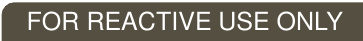 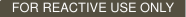 ˂ Outer Cartons, Indications and Usage, Dosage & Administration, and Description
Number of Doses, Dosing Schedule, Administration, Approved Age, Antigens*
TRUMENBA2
BEXSERO1
Number of 
Doses
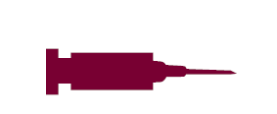 2 doses
2 or 3 doses
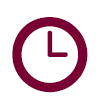 ≥1 month 
apart
Dosing 
Schedule
At months 
0 and 6 or 0, 1-2, 6
Intramuscular
Intramuscular
Administration
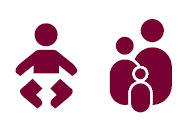 10 to 25 years of age
10 to 25 years of age
Approved Age
fHbp (subfamilies A and B)
NadA, fHbp (subfamily B), NHBA, PorA P1.4 (found in OMV)
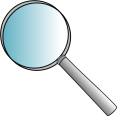 Antigens
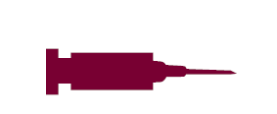 fHbp = Factor H binding protein, NadA = Neisserial adhesin A, NHBA = Neisserial Heparin Binding Antigen, PorA P1.4 = Porin A subtype P1.4), OMV= Outer Membrane Vesicle
73
*Please see Prescribing Information for complete product information
1. Prescribing Information for Bexsero. 2. Prescribing Information for Trumenba
73
1. Prescribing Information for BEXSERO. 2015. 2. Prescribing Information for Trumenba. 2015.
Vaccine Hesitancy
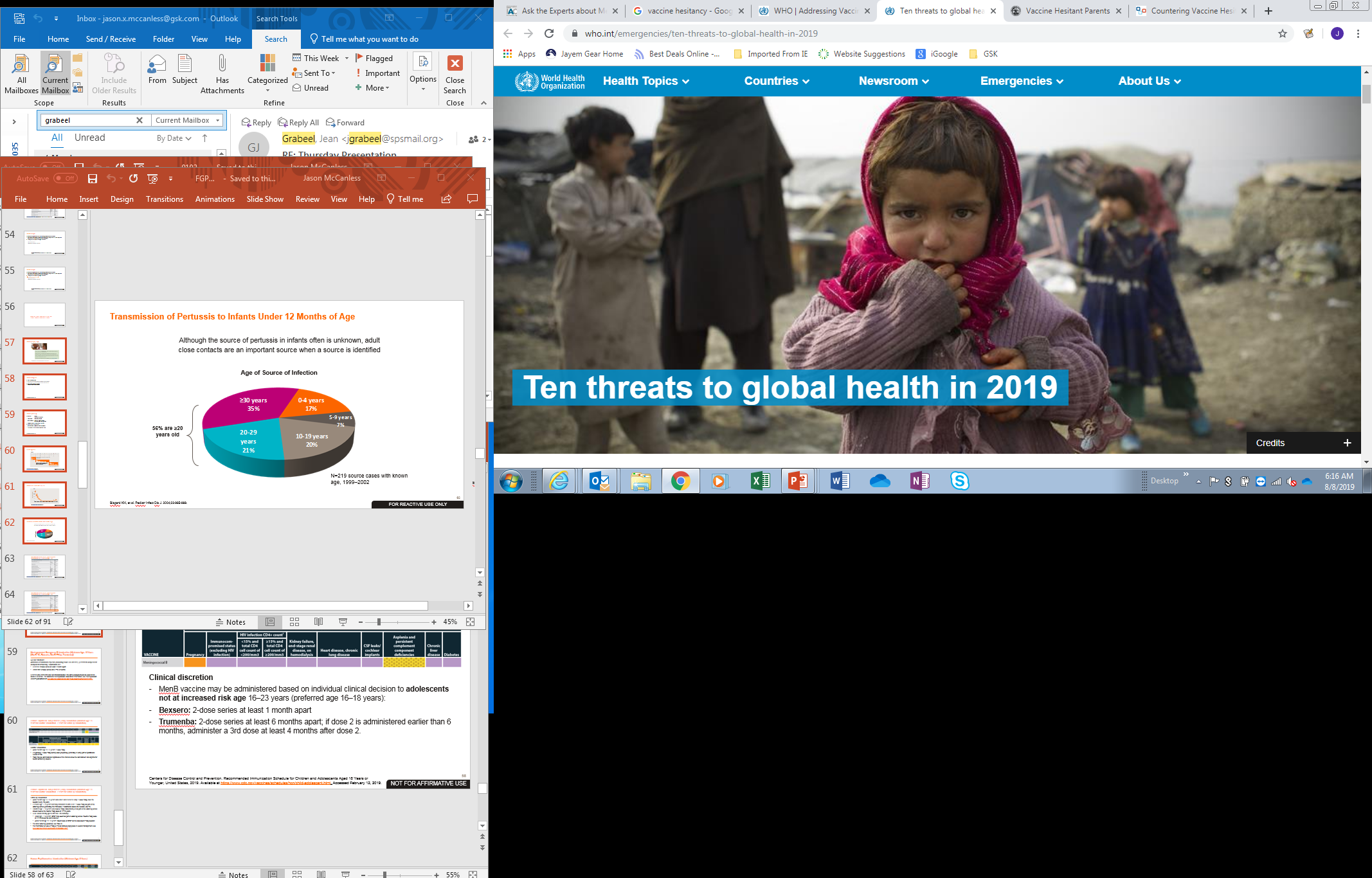 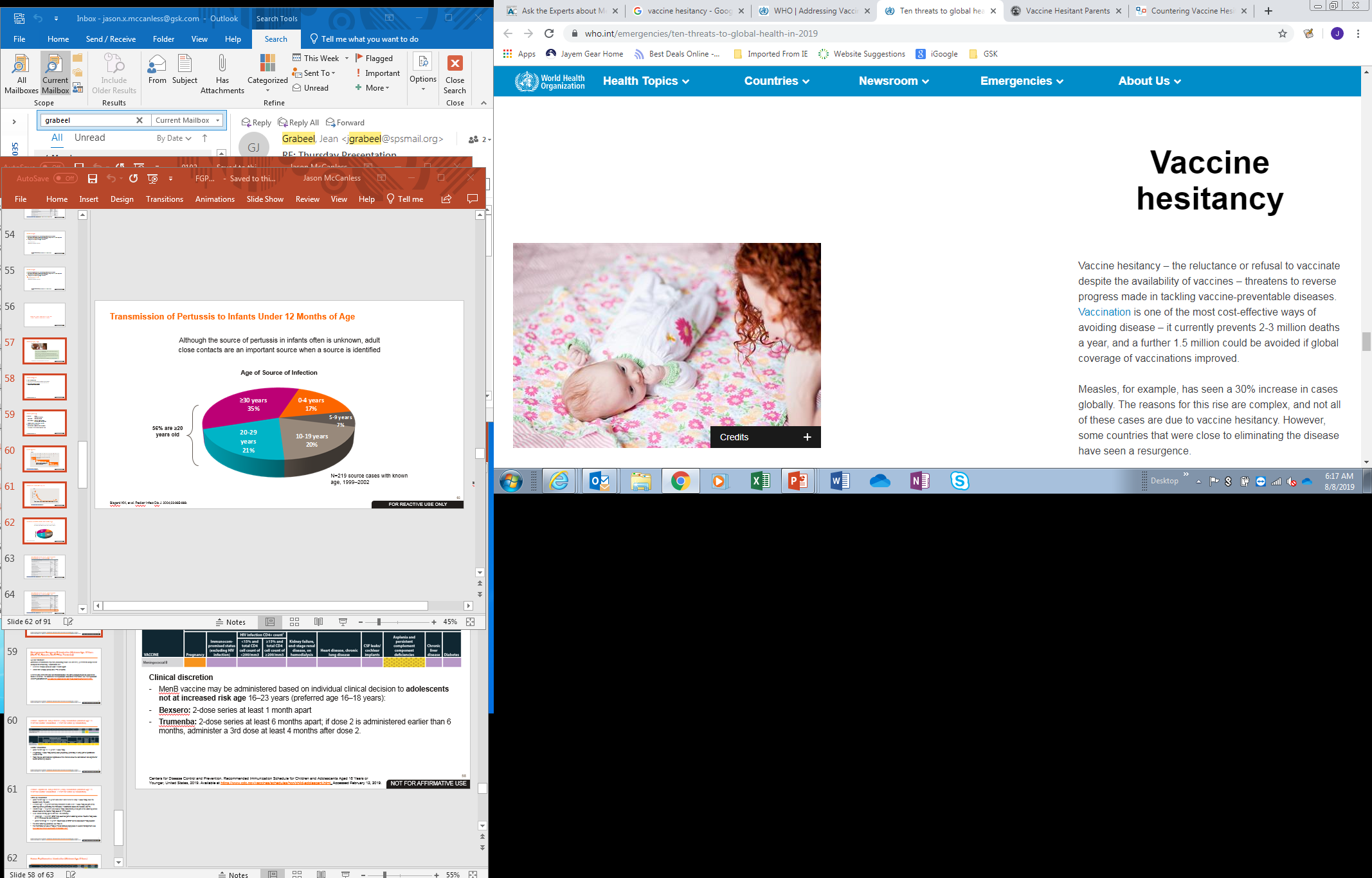 https://www.who.int/immunization/programmes_systems/vaccine_hesitancy/en/
https://www.who.int/emergencies/ten-threats-to-global-health-in-2019
https://www.aap.org/en-us/advocacy-and-policy/aap-health-initiatives/immunizations/Pages/vaccine-hesitant-parents.aspx
https://pediatrics.aappublications.org/content/138/3/e20162146
COVID-19 Vaccines
Coadministration with other vaccines
Interim Clinical Considerations for Use of COVID-19 Vaccines Currently
Authorized in the United States” found at the following link:

https://www.cdc.gov/vaccines/covid-19/info-by-product/clinical-considerations.html#Coadministration

Or

https://www.cdc.gov/vaccines/covid-19/clinical-considerations/covid-19-vaccines-us.html?CDC_AA_refVal=https%3A%2F%2Fwww.cdc.gov%2Fvaccines%2Fcovid-19%2Finfo-by-product%2Fclinical-considerations.html#Coadministration
Why?
[Speaker Notes: Script
We’ve reviewed meningococcal disease and the vaccines available to help prevent it.  Now let’s move to a deep dive into how meningococcal vaccines are recommended to be used in the US.  In this next section I will walk you through the ACIP recommendations for both MenACWY and Men B vaccines.  They are complex and not the same as each other, but by the end, you will feel much more familiar with all of them.]
Influenza
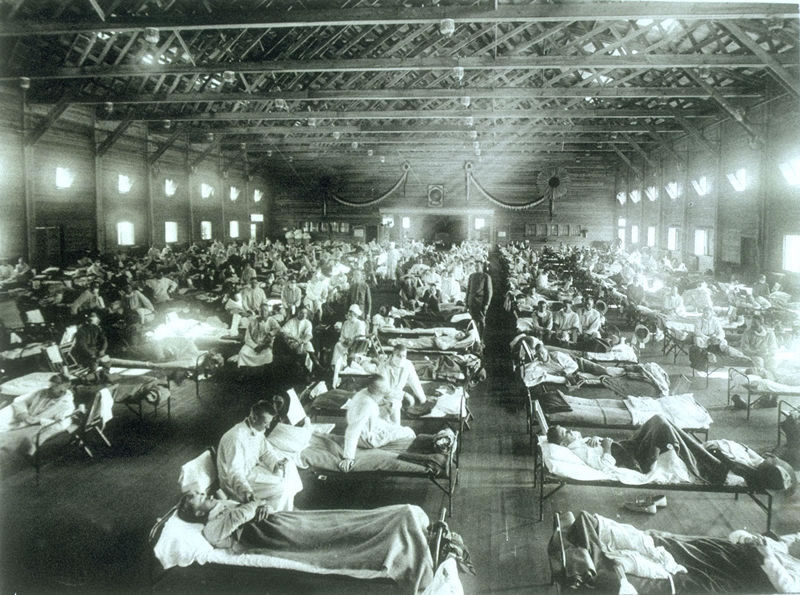 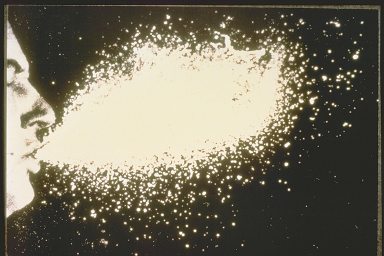 http://www.vaccineinformation.org/influenza/photos.asp
[Speaker Notes: https://www.cdc.gov/features/1918-flu-pandemic/index.html
This year marks the 100th anniversary of the 1918 influenza (flu) pandemic that swept the globe in what is still one of the deadliest disease outbreaks in recorded history. 
It is estimated that about 500 million people or one-third of the world’s population became infected with this virus, and the number of deaths was estimated to be at least 50 million worldwide with about 675,000 occurring in the United States. The pandemic was so severe that from 1917 to 1918, life expectancy in the United States fell by about 12 years, to 36.6 years for men and 42.2 years for women. There were high death rates in previously healthy people, including those between the ages of 20 and 40 years old, which was unusual because flu typically hits the very young and the very old more than young adults.]
Tetanus
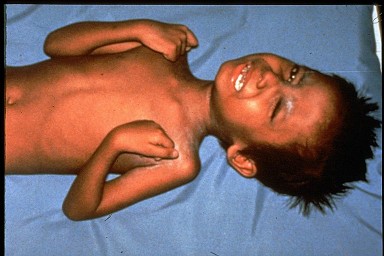 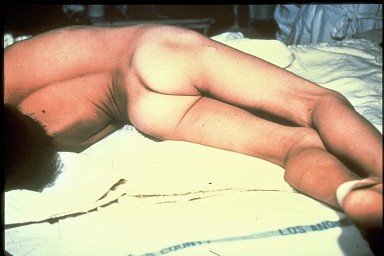 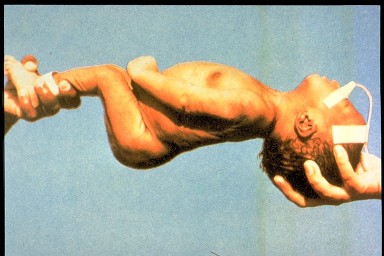 Adult with classic signs of tetanus
Child has painful muscle contractions from tetanus
Baby has neonatal tetanus with complete rigidity
http://www.vaccineinformation.org/tetanus/photos.asp
Diphtheria
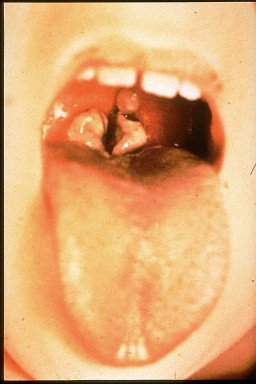 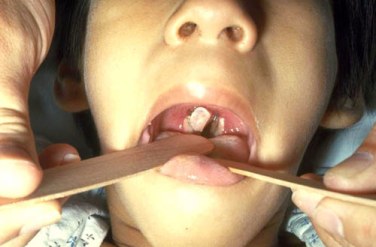 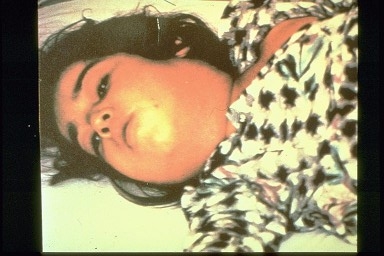 Child has "bullneck diphtheria"
Pharyngeal diphtheria with membranes covering the tonsils and uvula
Child has diphtheria, thick gray coating over back of throat
http://www.vaccineinformation.org/diphtheria/photos.asp
Pertussis
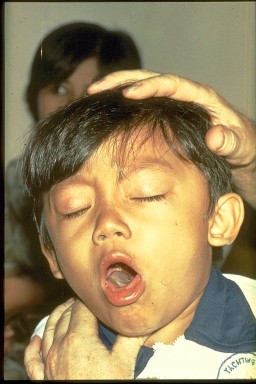 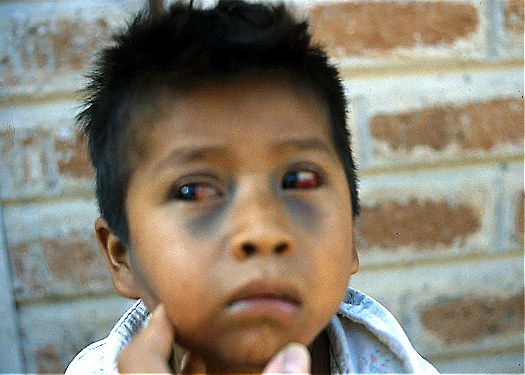 Child with broken blood vessels in eyes and bruising on face due to pertussis coughing.
Child has pertussis difficult for him to stop coughing and to get air
http://www.vaccineinformation.org/photos/
Pertussis
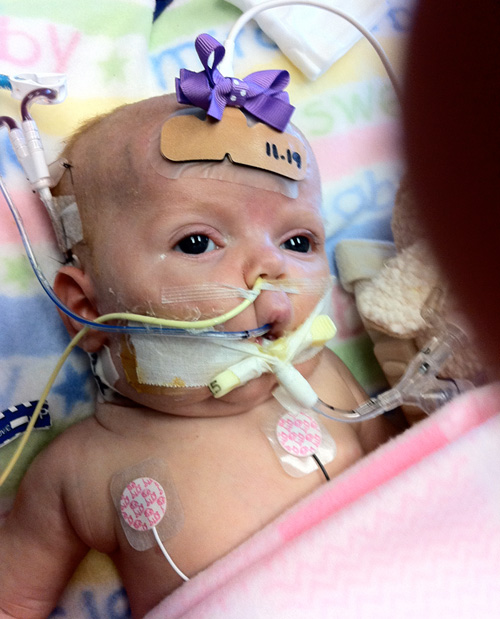 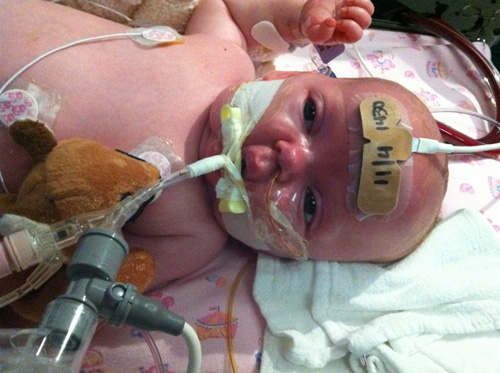 https://www.cdc.gov/pertussis/about/photos.html
Human Papillomavirus (HPV)
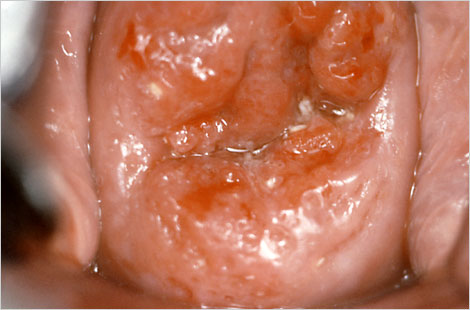 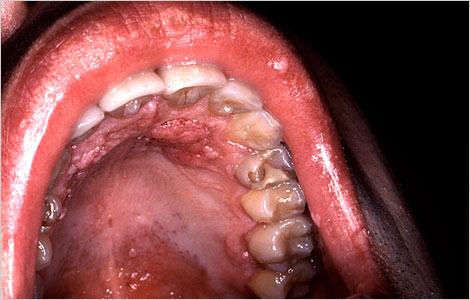 This patient presented with erosion to her cervix due to what turned out to be low grade cervical carcinoma
This HIV-positive patient was exhibiting signs of a secondary condyloma acuminata infection, i.e., venereal warts
http://www.immunize.org/photos/hpv-photos.asp
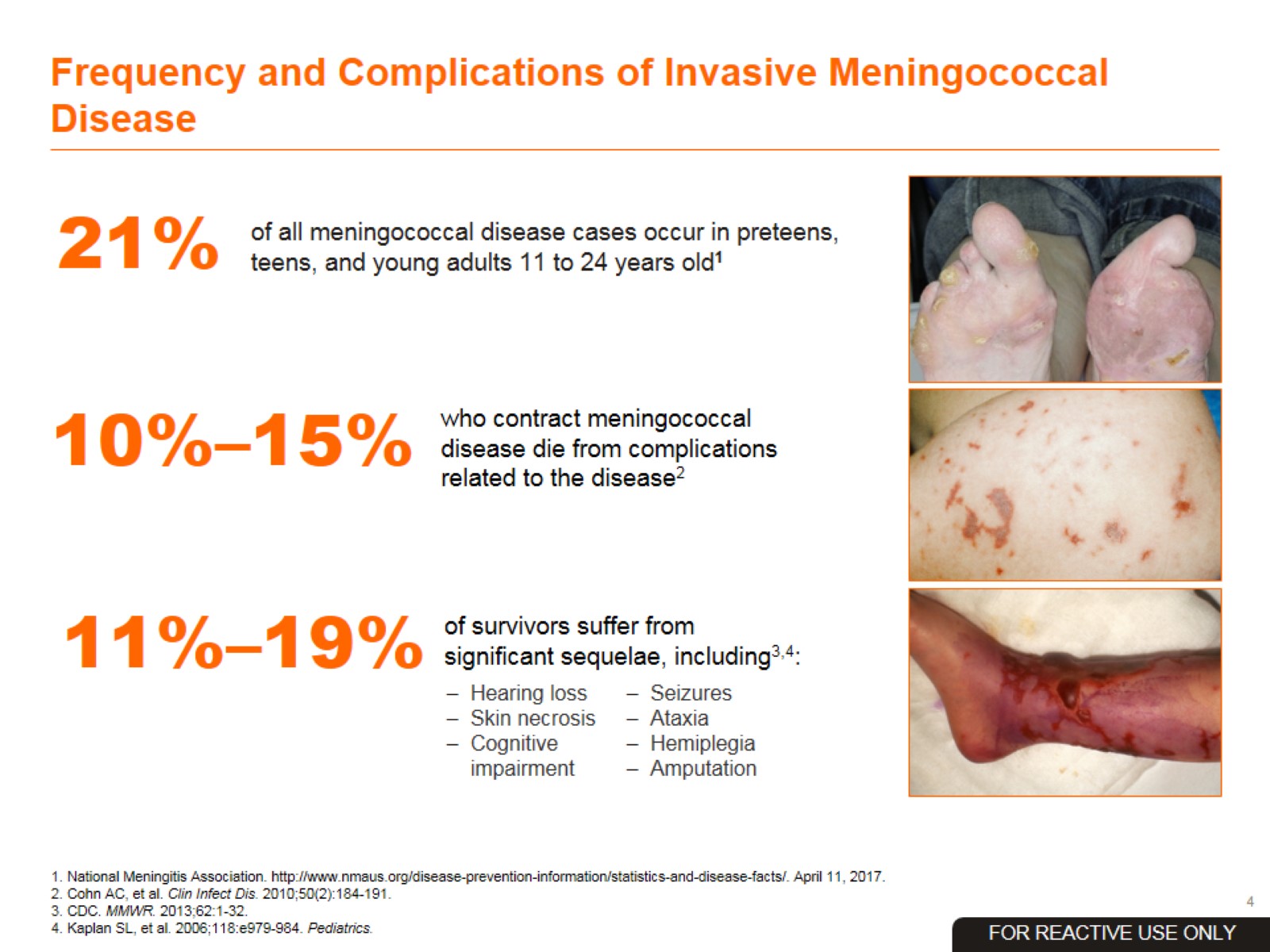 Frequency and Complications of Invasive Meningococcal Disease
Meningococcal Disease
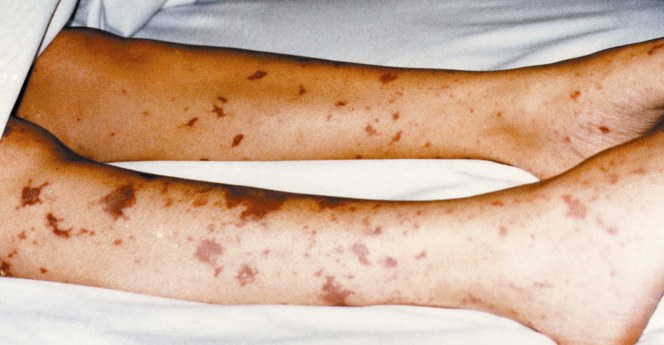 http://www.vaccineinformation.org/meningococcal/photos.asp
[Speaker Notes: Script
We’ve reviewed meningococcal disease and the vaccines available to help prevent it.  Now let’s move to a deep dive into how meningococcal vaccines are recommended to be used in the US.  In this next section I will walk you through the ACIP recommendations for both MenACWY and Men B vaccines.  They are complex and not the same as each other, but by the end, you will feel much more familiar with all of them.]
Why?
[Speaker Notes: Script
We’ve reviewed meningococcal disease and the vaccines available to help prevent it.  Now let’s move to a deep dive into how meningococcal vaccines are recommended to be used in the US.  In this next section I will walk you through the ACIP recommendations for both MenACWY and Men B vaccines.  They are complex and not the same as each other, but by the end, you will feel much more familiar with all of them.]
Why!
[Speaker Notes: Script
We’ve reviewed meningococcal disease and the vaccines available to help prevent it.  Now let’s move to a deep dive into how meningococcal vaccines are recommended to be used in the US.  In this next section I will walk you through the ACIP recommendations for both MenACWY and Men B vaccines.  They are complex and not the same as each other, but by the end, you will feel much more familiar with all of them.]
Polio
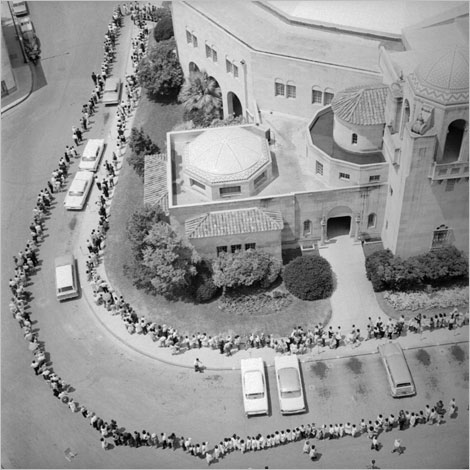 Aerial view of a crowd awaiting polio immunization, San Antonio, 1962
Source: Centers for Disease Control and Prevention
http://www.immunize.org/photos/polio-photos.asp
Questions?
Extra Slides
Historical Cases of Meningococcal Disease
United States, 1970–2018
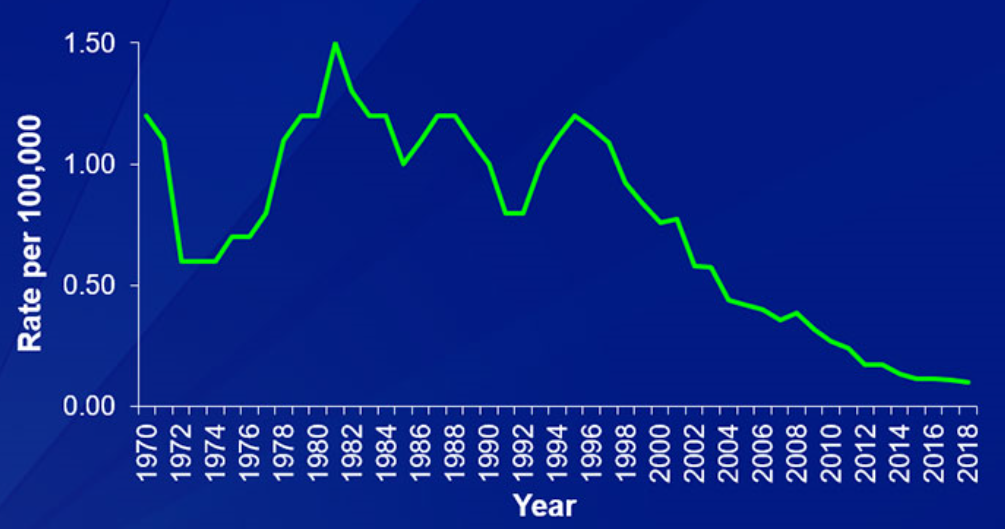 Source: CDC. National Notifiable Diseases Surveillance System

Available at: https://www.cdc.gov/meningococcal/images/meningococcal-disease-incidence.jpg. Accessed October 16, 2020.
90
Serogroup Distribution of IMD Cases in the US (1 of 2)(2007-2016)
Othera,b
Serogroup Bb
Serogroup Cb
Serogroup Yb
91
Serogroup Distribution of IMD Cases in the US (2 of 2) (2015-2018)
62%
62%
Among adolescents and young adults aged 16-23 years, serogroup B caused over 60% of all meningococcal disease cases from 2015 to 2018 (N=223)
N=223
92
Centers for Disease Control and Prevention website. Enhanced Meningococcal Disease Surveillance Reports, 2015-2018. www.cdc.gov/meningococcal/surveillance/index.html#enhanced-reports. Accessed January 28, 2019.